Equity-focused Approaches to Improving Safe Infant Sleep during Birth Hospitalization
Sunah Susan Hwang, MD, MPH, PhD 
The Lula O. Lubchenco Chair in Neonatal-Perinatal Medicine
Associate Professor of Pediatrics
Director, Perinatal Health Services Research
Section of Neonatology, Department of Pediatrics
University of Colorado School of Medicine
Sunah Susan Hwang, MD, MPH, PhD
November 2, 2023
Equity-focused Approaches to Improving 
Safe Infant Sleep during Birth Hospitalization
Conflicts of Interest

None
Outline
Epidemiology of sudden unexpected infant death (SUID) and safe infant sleep practices in the U.S.
Principles of equity-focused QI to improve safe sleep practices 
Family engagement and family centered care to improve safe sleep practices
Sudden Unexpected Infant Death
Sudden Unexpected Infant Death
Death in an infant less than 1 year of age that occur suddenly and unexpectedly, and whose cause of death is not immediately obvious prior to investigation.
Sudden Infant Death Syndrome
Death of an infant less than 1 year of age that cannot be explained after a thorough investigation is conducted, including a complete autopsy, examination of the death scene, and review of the clinical history.
SUID/SIDS
Annually in the US, about 3500 infants die suddenly of no immediately, obvious cause (SUID).
In 2020, most frequent causes of SUID:
~1400 deaths were reported as SIDS
~1100 as cause unknown
~900 as accidental suffocation and strangulation in bed.
SOURCE: CDC/NCHS, National Vital Statistics System, Compressed Mortality File. 2020
SIDS: Triple Risk Model
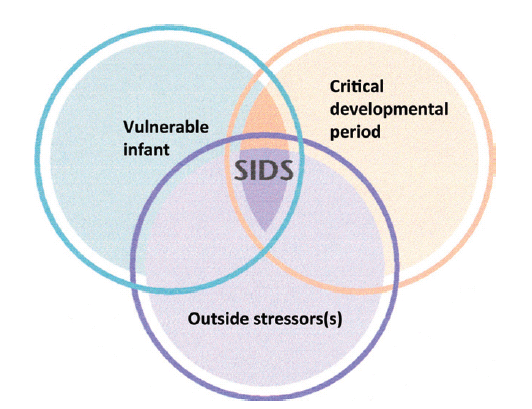 Intrinsic Factors
Prenatal exposures 
Medullary serotonin system
Genetic background
Prematurity, IUGR
Extrinsic/ Modifiable Risk Factors
Breastfeeding
Smoking
Temperature regulation
Sleep practices
Moon et al. Pediatrics 2016
Trends in SUID by Cause, 1990-2020
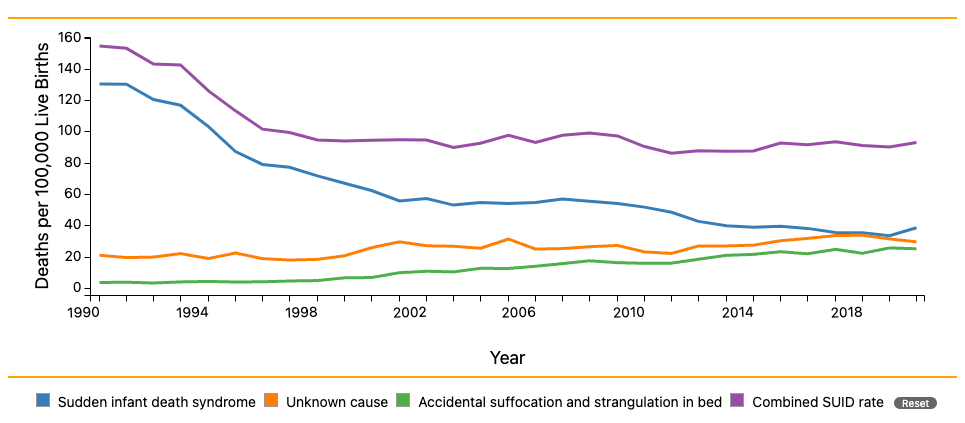 Data Source: http://www.cdc.gov/sids/data.htm
SOURCE: CDC/NCHS, National Vital Statistics System, Compressed Mortality File.
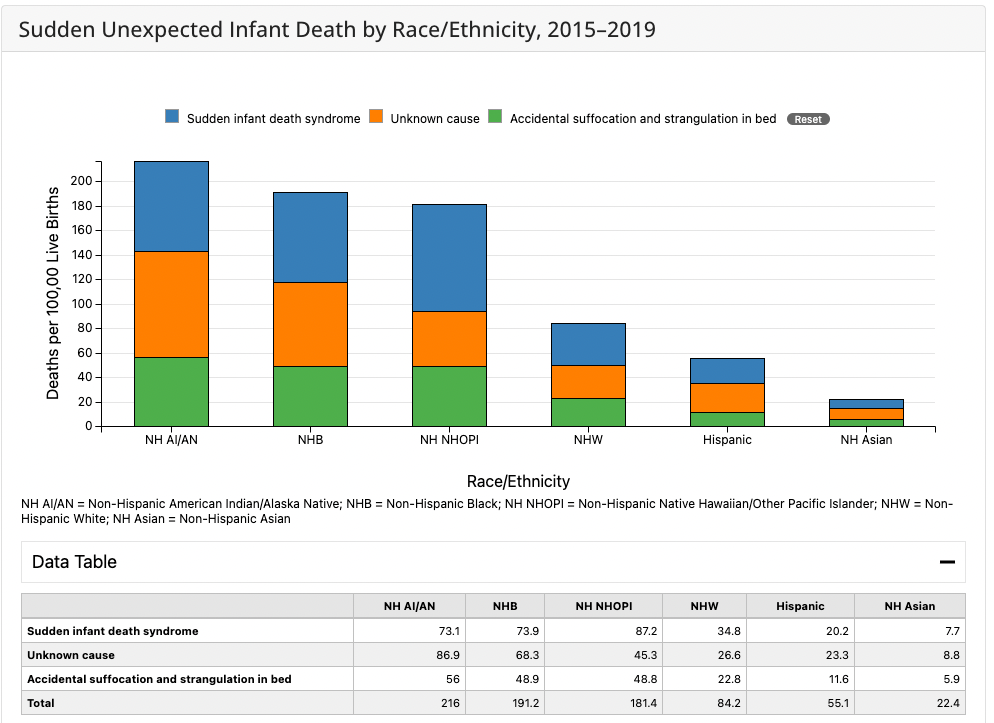 SOURCE: CDC/NCHS, National Vital Statistics System, Compressed Mortality File.
[Speaker Notes: Significant racial/ethnic disparities exist in SUID rates with the highest being in our American Indian/Alaska Native and Black populations and native Hawaiian/Pacific islander groups.   For example, SIDS rates are nearly 3x higher among our indigenous infants compared to white infants.  And indigenous and black infants are more than twice as likely to die from accidental suffocation and strangulation in bed compared to white infants.]
U.S. Preterm Birth Rates, 2007-2020
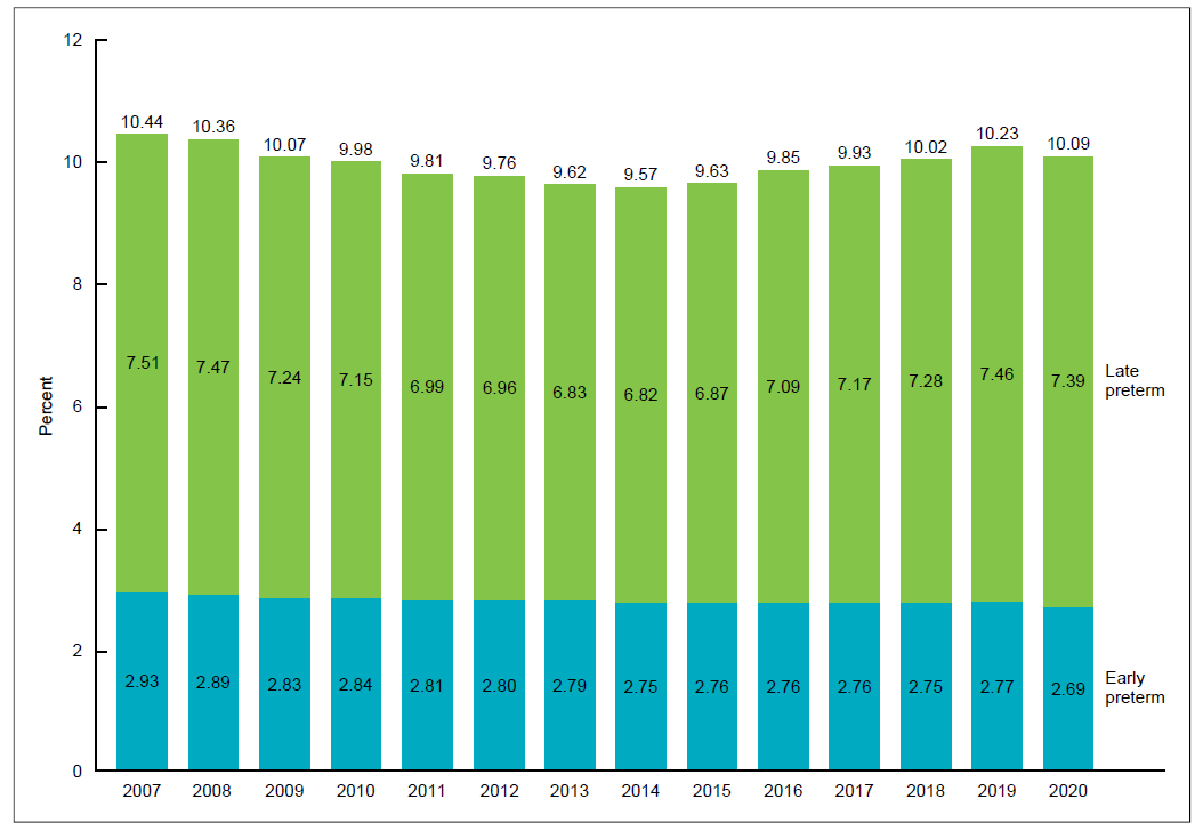 Hamilton BE, et al. Births: Provisional data for 2020. National Center for Health Statistics. May 2021.
Prematurity and SUID
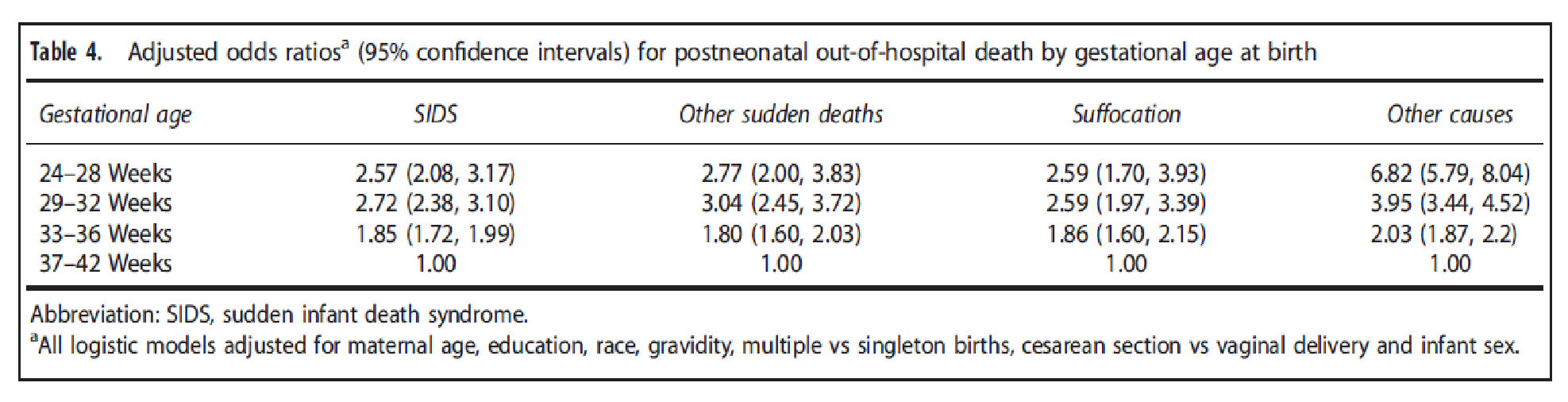 Malloy MH. J Perinatol 2013.
Between 2007 and 2020, nearly 12,000 preterm infants 
experienced SUID beyond the first month of life.
[Speaker Notes: 2005-2007]
Safe Infant Sleep Practices
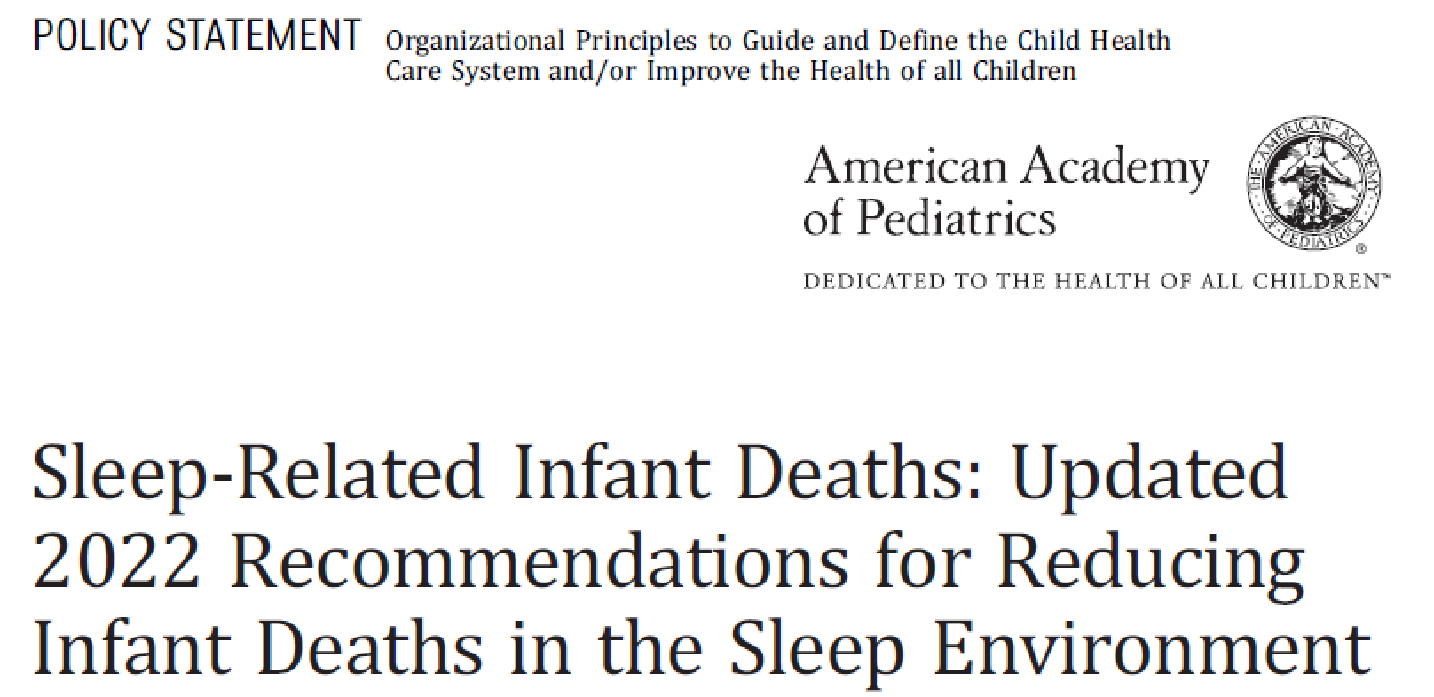 Moon et al. Pediatrics 2022.
[Speaker Notes: Disconnect between well known recommendations from the AAP and actual practice.]
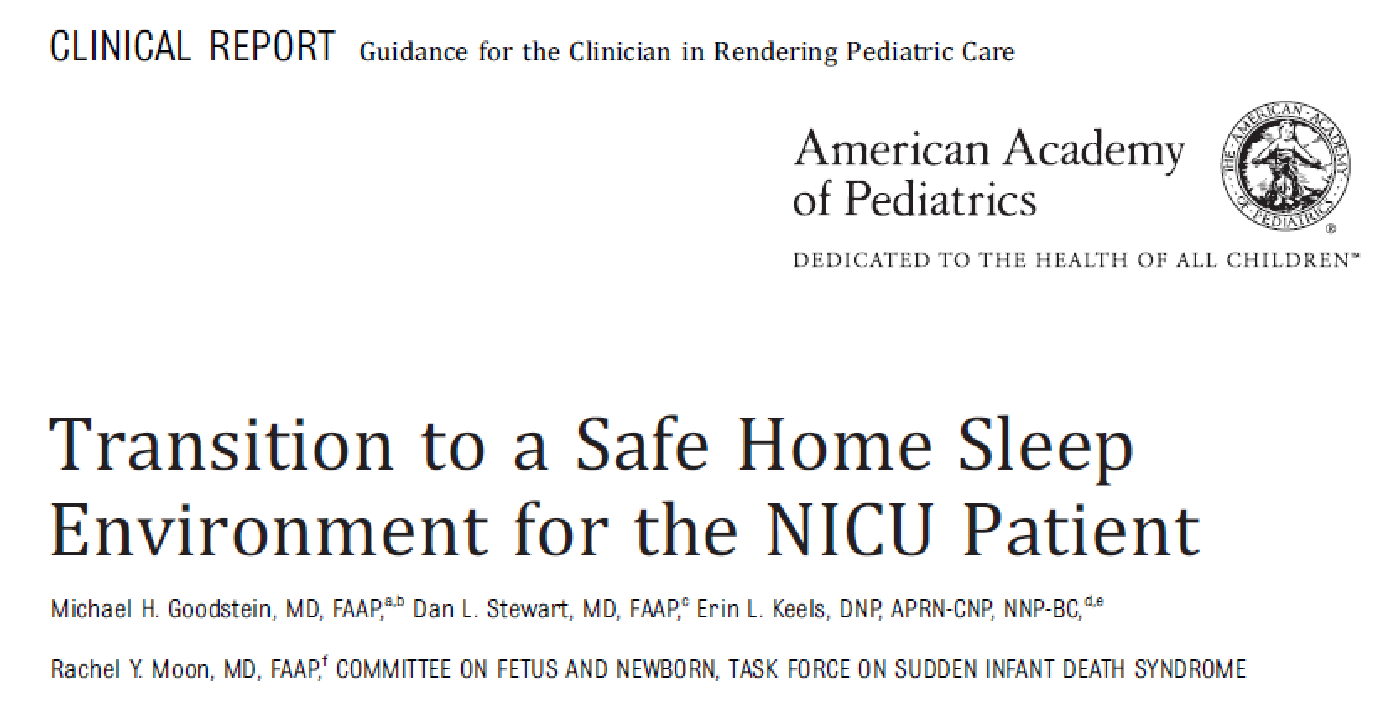 Goodstein et al. Pediatrics 2021
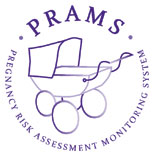 Data Source
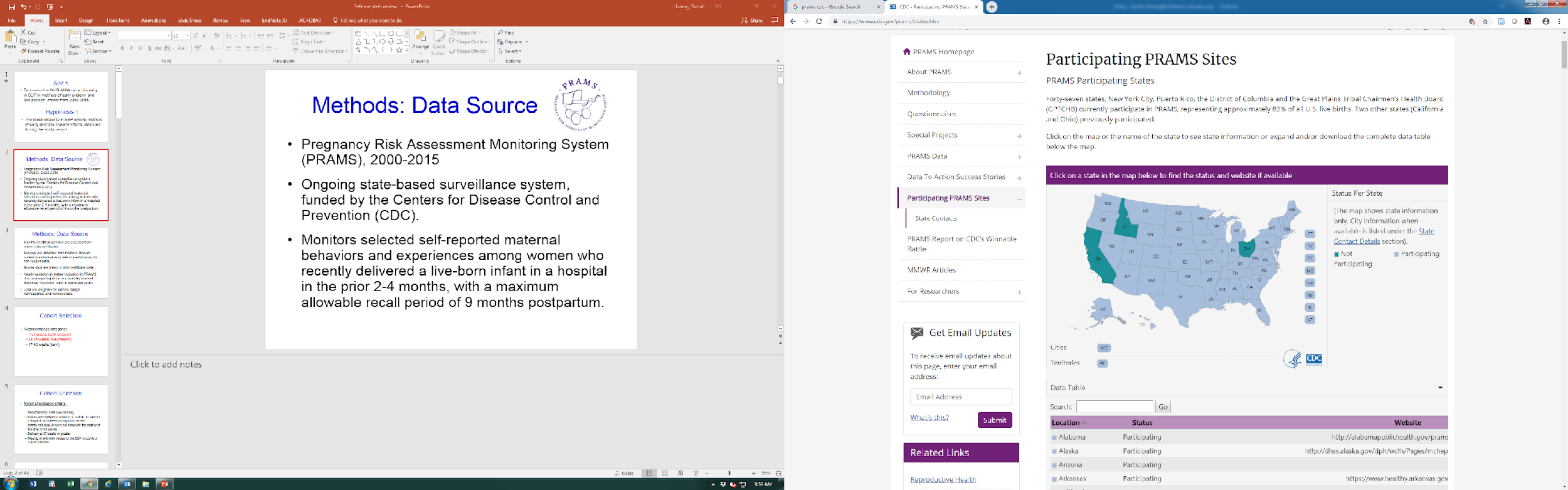 Pregnancy Risk Assessment Monitoring System (PRAMS)
Ongoing state-based surveillance system, funded by the Centers for Disease Control and Prevention (CDC).
Monitors selected self-reported maternal behaviors and experiences among women who recently delivered a live-born infant in a hospital in the prior 2-4 months, with a maximum allowable recall period of 9 months postpartum.
Home Care of Late Preterm and Early Term Infants
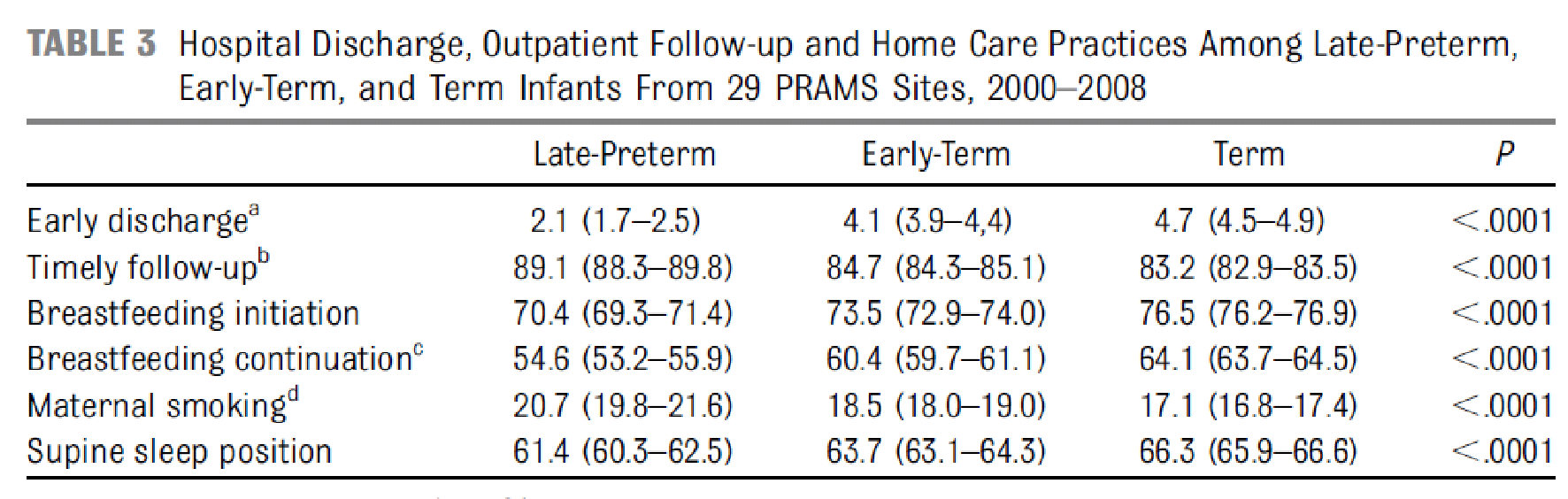 Hwang, Barfield, Smith, Morrow, Shapiro-Mendoza, Prince, Smith, and McCormick. Pediatrics 2013
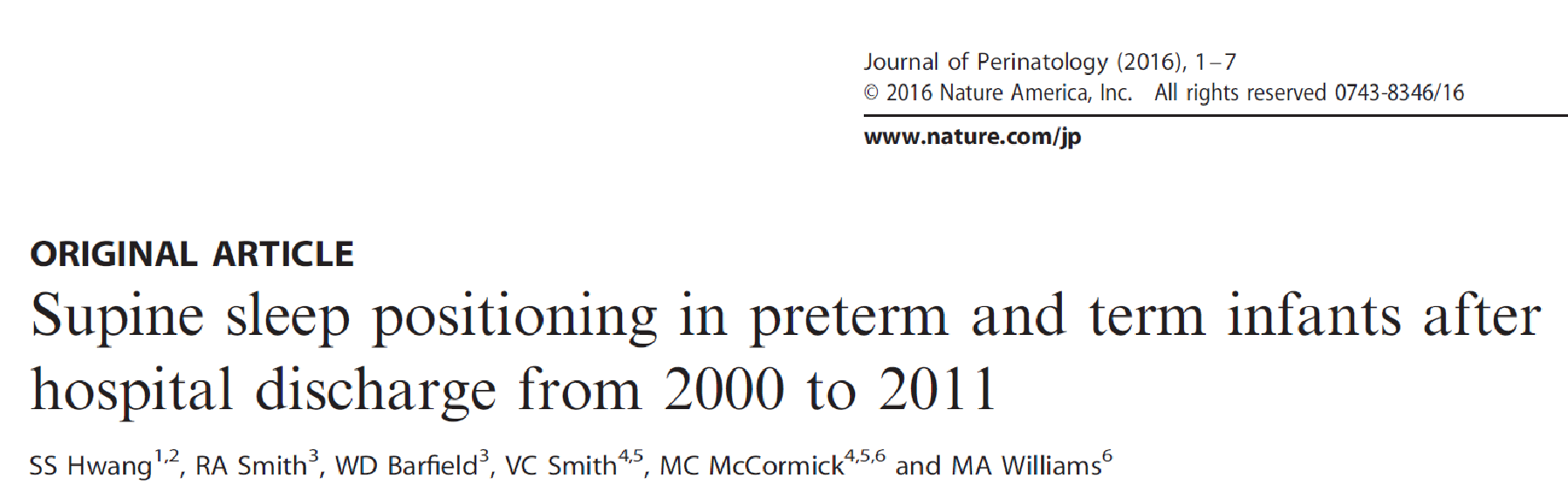 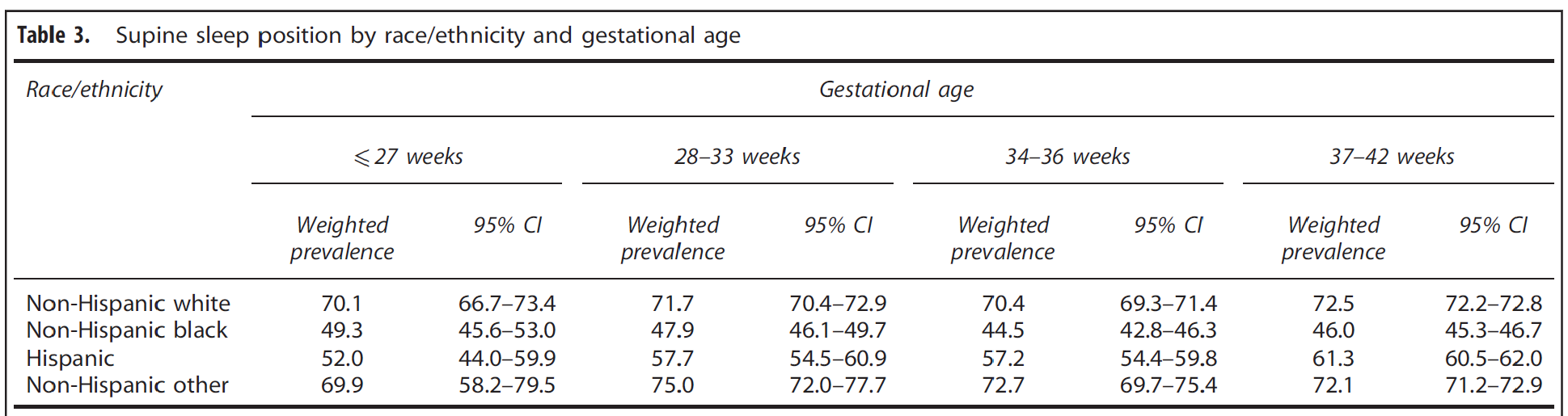 [Speaker Notes: We assessed PRAMS data from 35 states - maternal report of adherence to supine sleep positioning stratified by GA categories. There were several notable results – first, is that despite preterm infants being at greater risk for SUID, they have lower adherence to supine sleep positioning compared to term infants.  Second, even the highest compliance rates are still far from optimal.  And third, for every gestational age group, less than 50% of all black infants were positioned supine to sleep.]
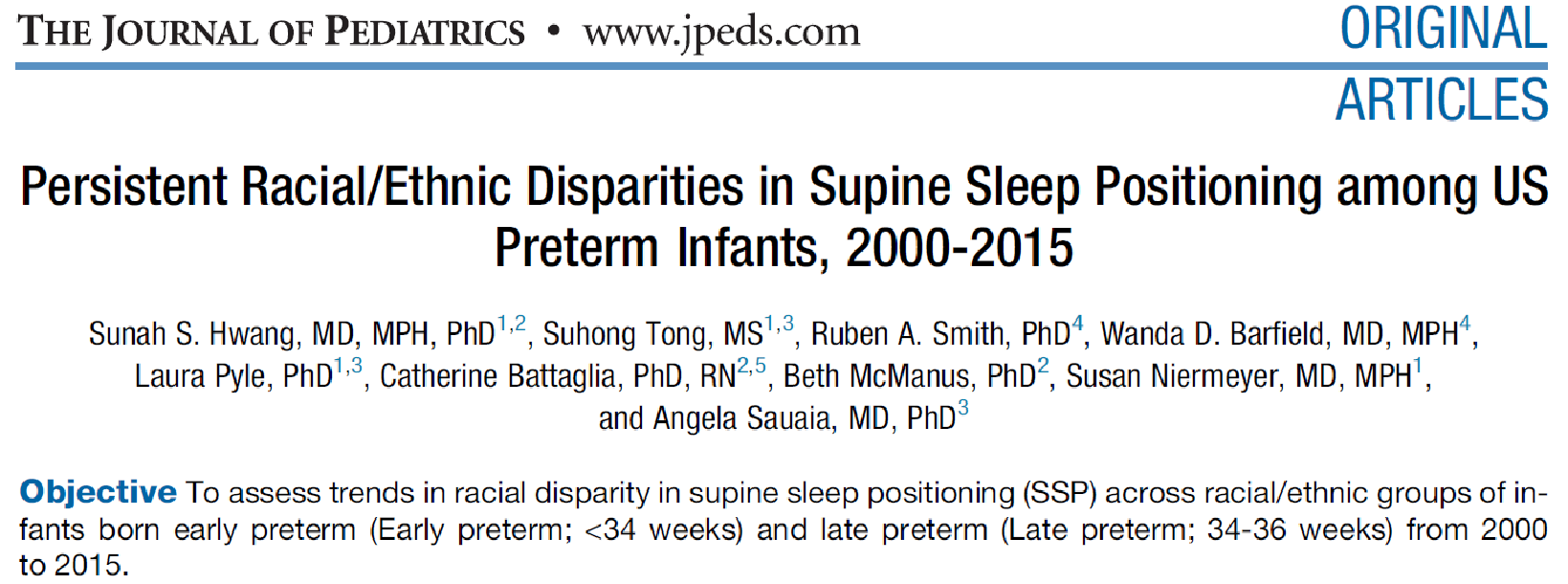 NHB-NHW racial disparity in SSP persisted during study period
For early preterm infants, NHB mothers had a slower SSP improvement rate than NHW mothers.
For late preterm infants, there was no difference in SSP improvement rates for NHB and NHW mothers.
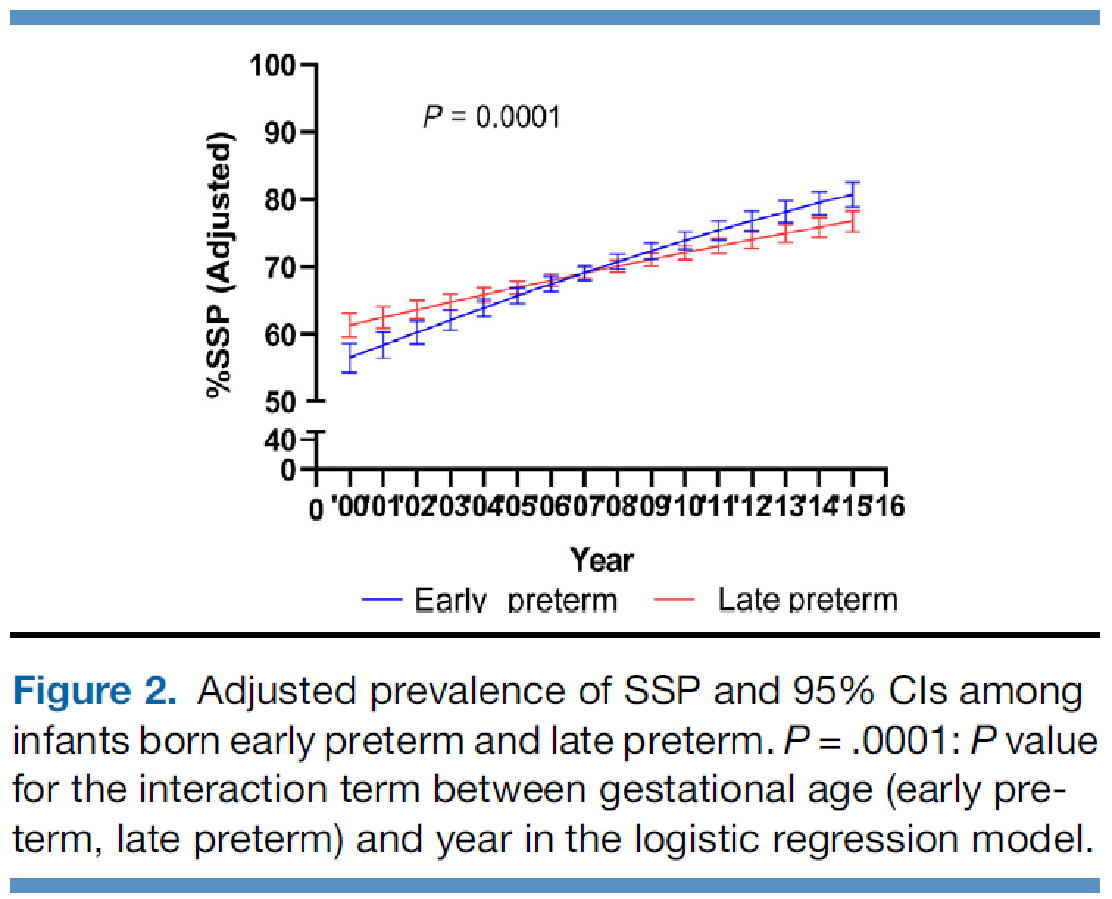 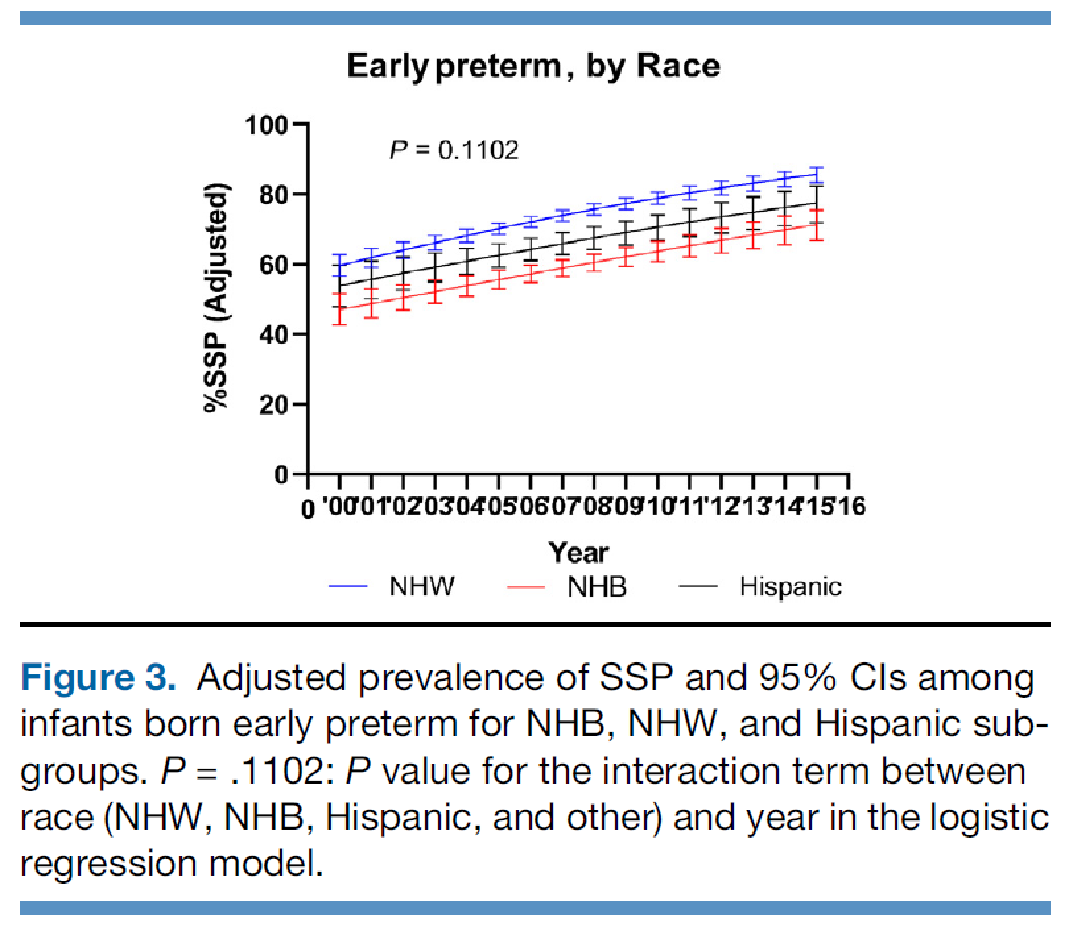 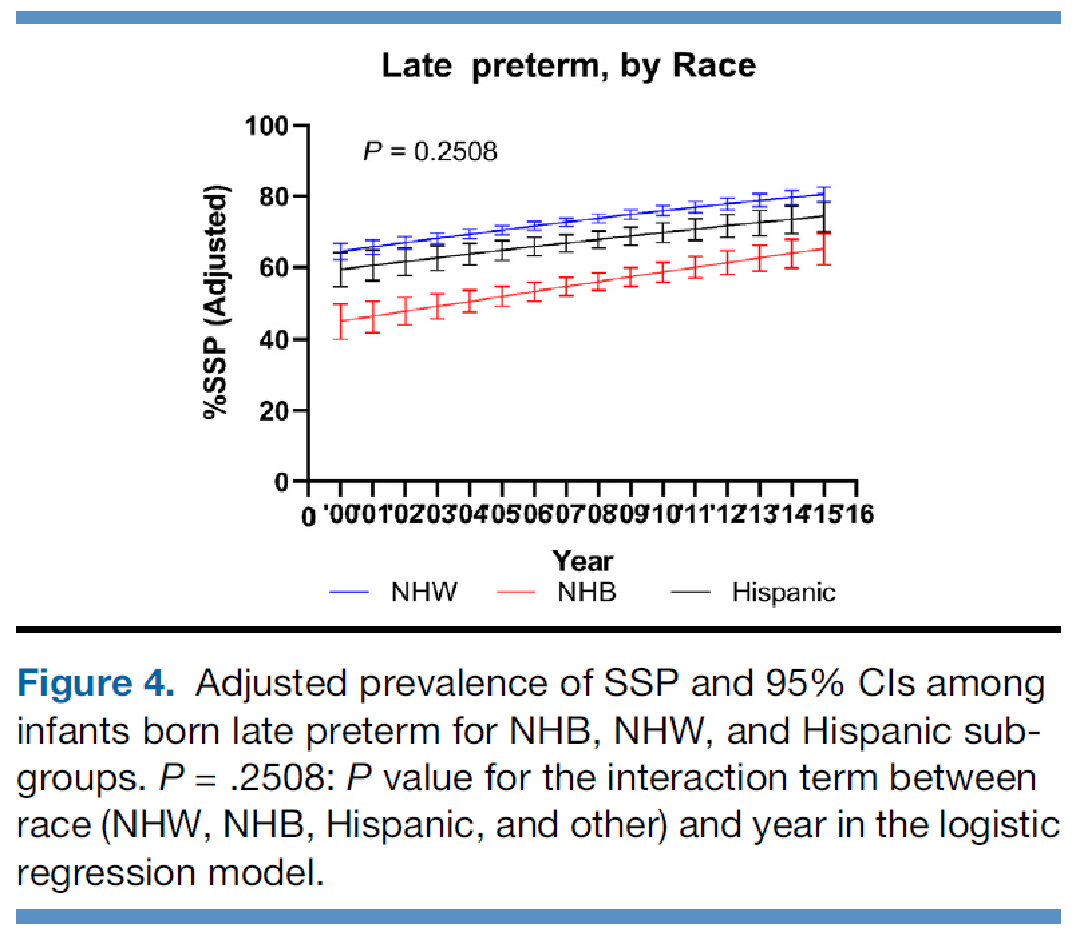 Study of Attitudes and Factors Effecting PREterm infant care Practices
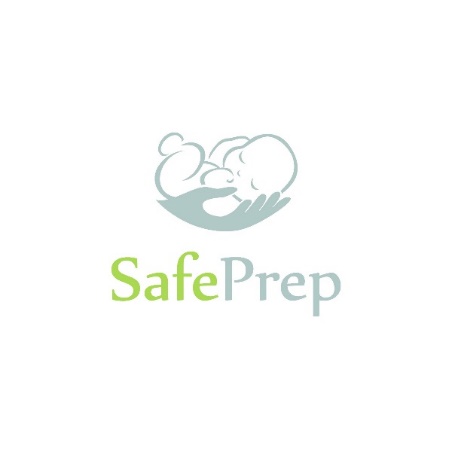 NICHD 1R01HD095060
PIs: Margaret Parker/ Sunah Hwang
[Speaker Notes: What became apparent in the safe sleep quality improvement effort was that we didn’t quite understand the barriers and facilitators to parental adherence to SUID risk reducing practices for the preterm population.  We knew a lot about the healthy full term group but we hypothesized that these factors were not the same for our NICU population given infants’ medical complexity as well as the tremendous psychosocial stress that parents of preterm infants experience.  Hence we applied for and received funding for Safe Prep – short for study of attitudes and factors effecting Preterm infant care practices.]
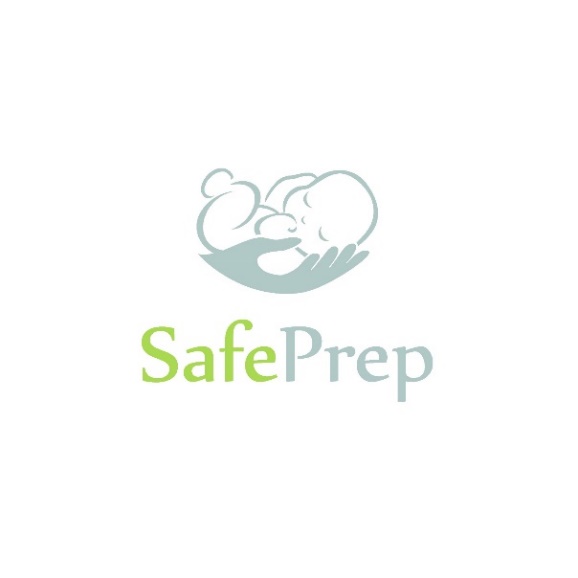 Rationale for SAFE PREP Study
Preterm infants have a higher risk of SUID 
Lack of data on factors associated with adherence to AAP recommendations 
Preterm infants are medically complex/vulnerable 
Parents of preterm infants experience psychosocial distress
Need to characterize barriers and facilitators of adherence
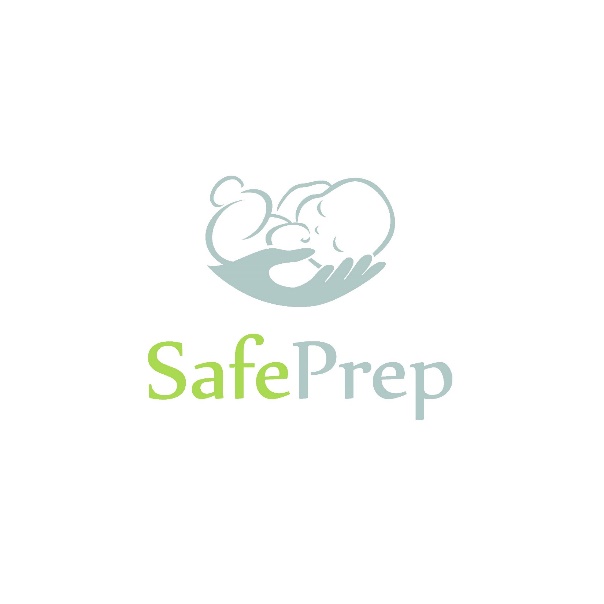 SAFE PREP Study Objectives
Determine national prevalence of adherence to AAP-recommended infant care practices and reasons for parental adherence among mothers of preterm infants  
Findings will inform the development of intervention strategies to improve parental adherence which can be effectively delivered in the NICU and post-discharge
Study population
Nationally representative sample of preterm infants
1500 mother-infant dyads (weighted to reflect the US population of preterm infants)
30 hospital sites in U.S./5 regions
20 NICUs
10 Special Care/Level II Nurseries
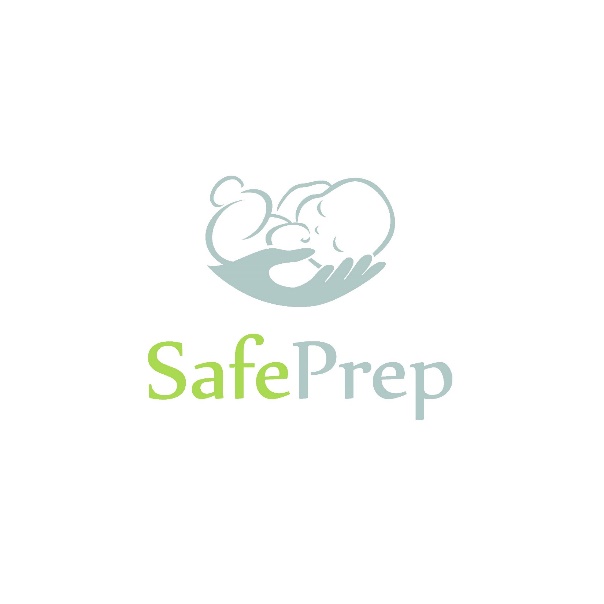 [Speaker Notes: While COVID has delayed our hospital recruitment, we are close to bringing on board 30 sites across the US.  I look forward to sharing results in the next few years.]
Mothers' fear about their infants' vulnerable preterm state related to suffocation, apnea of prematurity, and reflux influenced infant sleep practices.
Theory of Planned Behavior 
23 in-depth interviews 
In English or Spanish with mothers of preterm infants 
Recently discharged from 4 NICUs
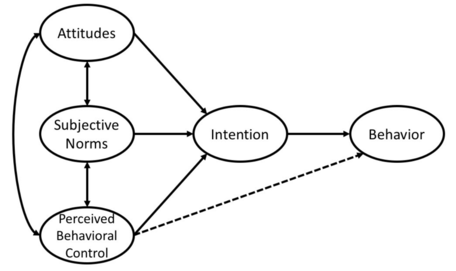 Education received in the NICU and advice from other health care providers, family, friends, and media impacted their choices.
Mothers adapted infant sleep practices to meet their own needs and address the perceived safety and comfort of infants.
Hwang SS, Parker MG, Colvin BN, Forbes ES, Brown K, Colson ER. J Perinatol. 2021
[Speaker Notes: 23 in-depth interviews in English or Spanish with mothers of preterm infants who were recently discharged from four hospitals, utilizing a grounded-theory approach and framework of the Theory of Planned Behavior (attitudes, perceived control, social norms).]
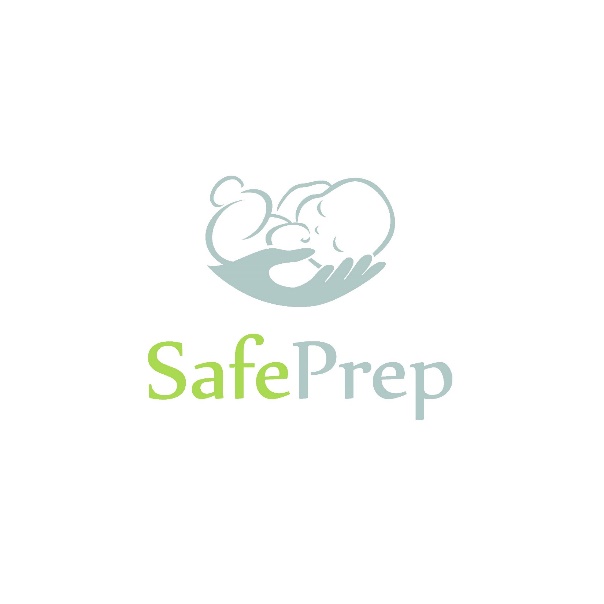 SAFE PREP Preliminary Quantitative Findings
Recruited >1000 mothers (of 1500) of preterm infants across 30 US hospitals 
4-8 weeks post-discharge: 
Non-supine sleep rate 50% 
Bedsharing rate 23% 
Final week of NICU hospitalization:
35% of mothers observed their infants in an exclusively supine position
62% observed loose objects in cribs.
>20% of mothers reported that providers supported non-supine positioning. 
Identified modifiable factors that contribute to parental decision-making about sleep practices.
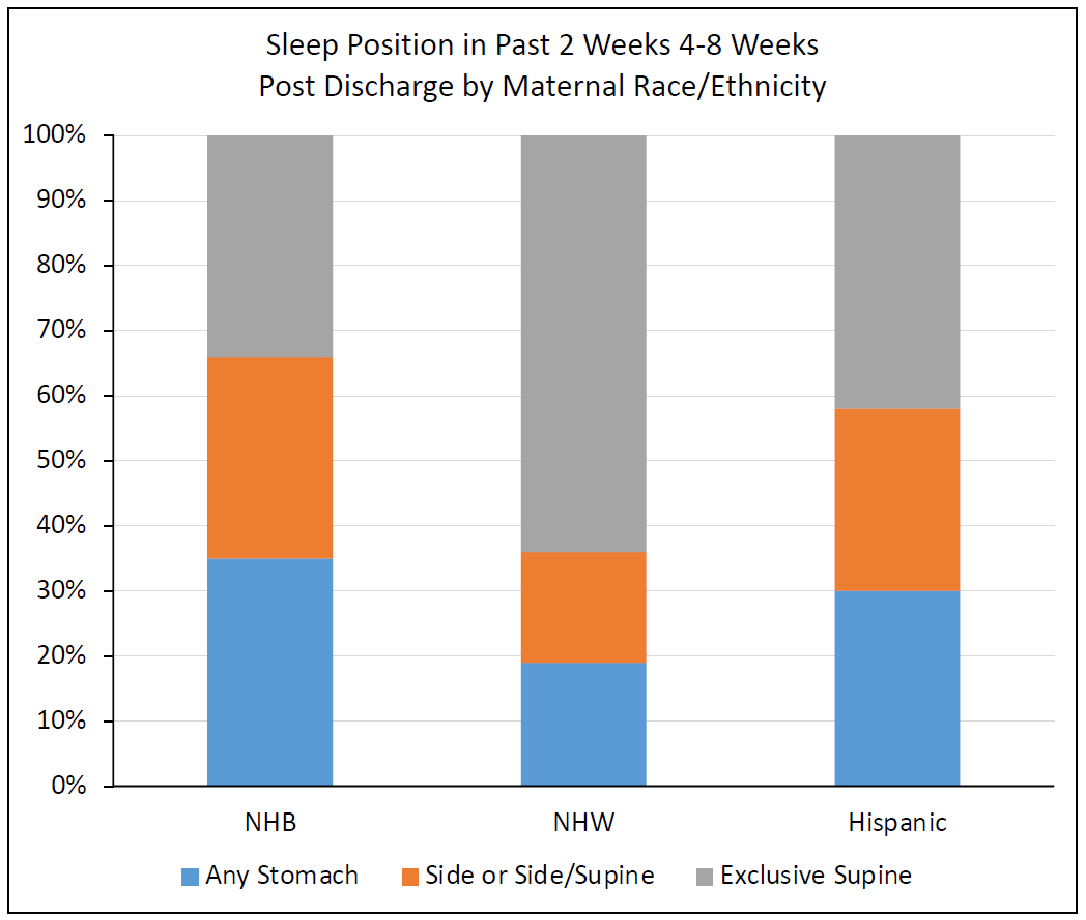 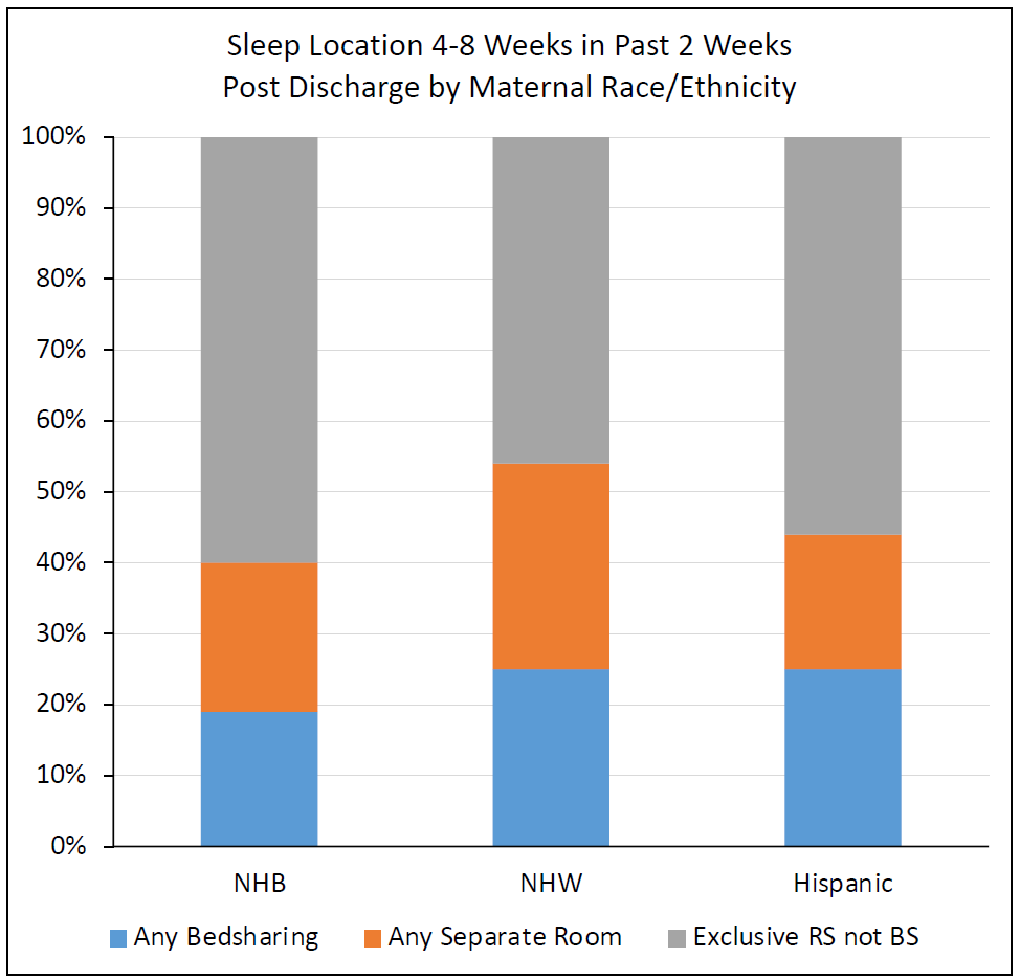 Persistent Disparities
Preterm Birth
Complications of Prematurity
Black infants are 1.5x more likely to be born preterm than NHW infants.
Preterm infants are 2-3x more likely to suffer SUID.
SUID
Black infants are over-represented in the population of infants who suffer the complications of prematurity.
Preterm NH-Black infants are 2x more likely to die from SUID than NH-White infants.
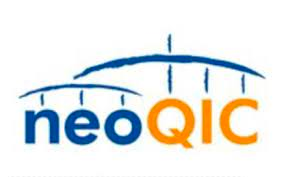 Improving Safe Infant Sleep Practices in Massachusetts NICUs
Implementation of Safe Sleep Practices in the NICU
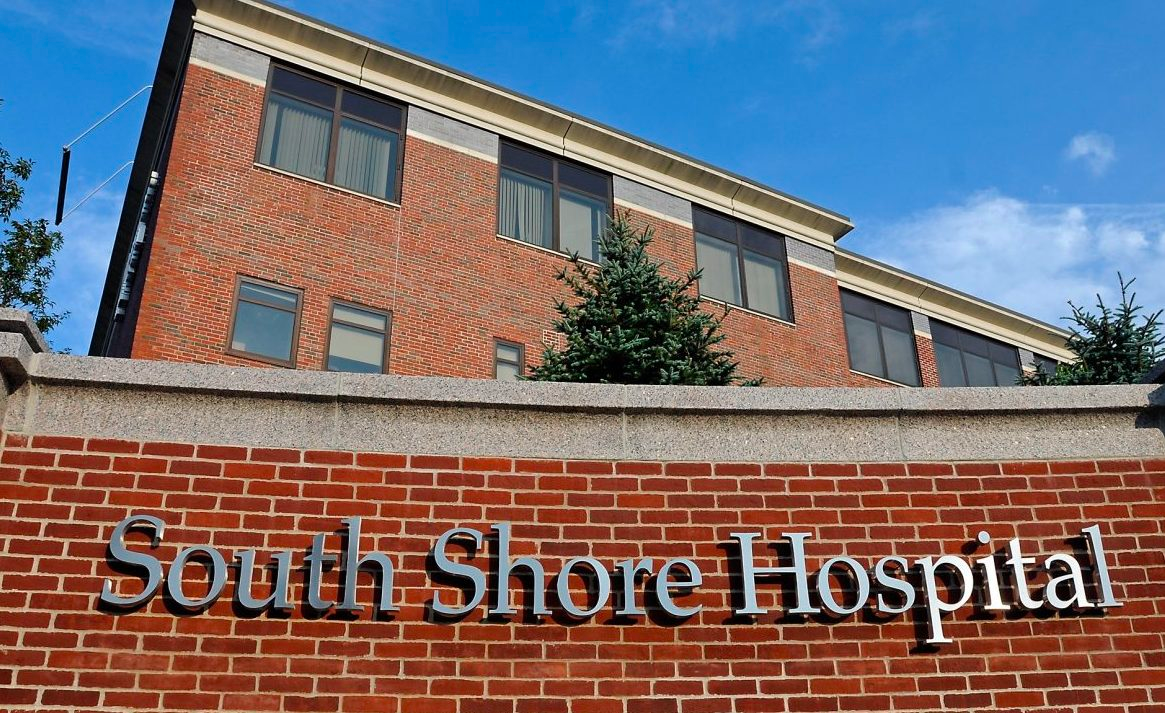 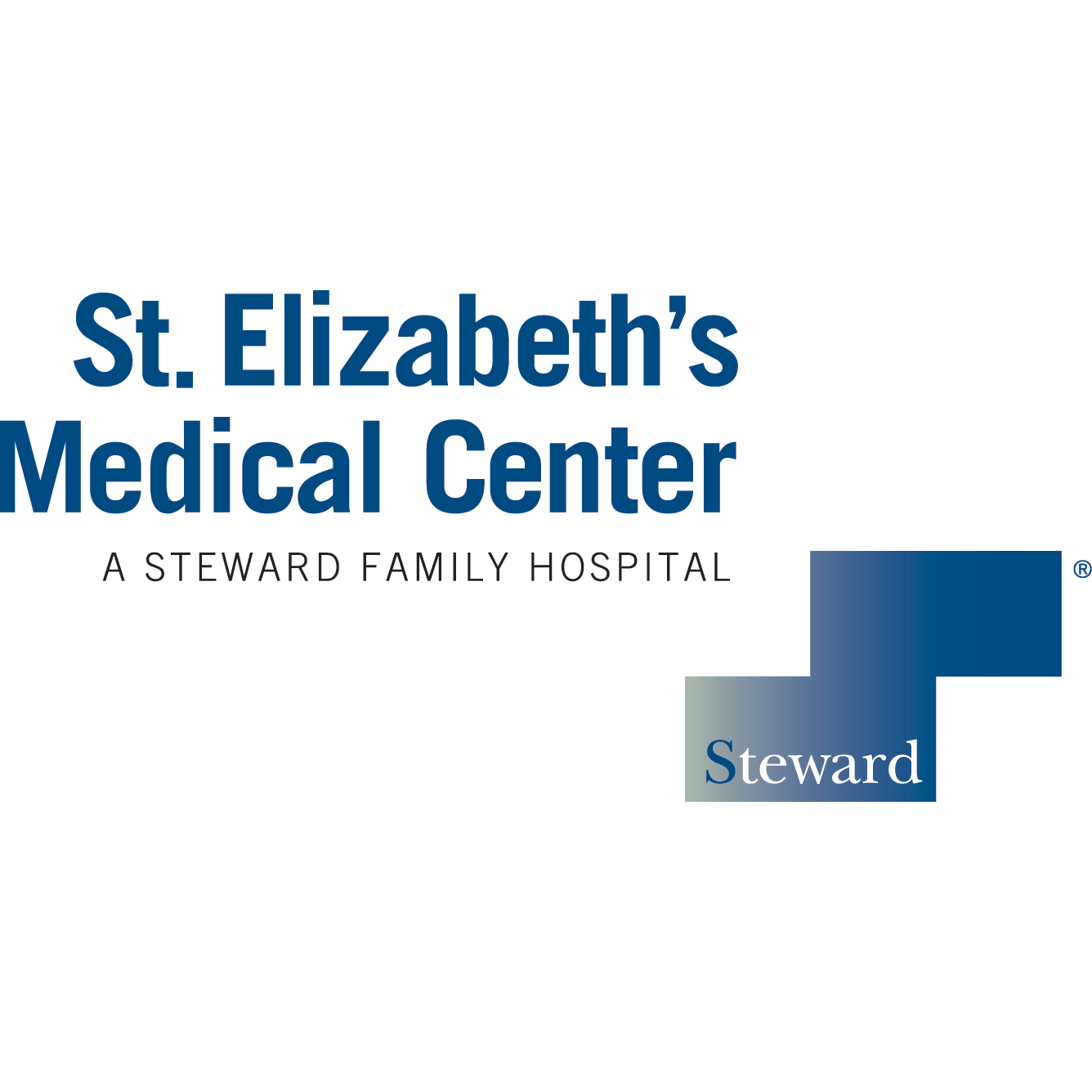 Hwang SS, O'Sullivan A, Fitzgerald E, Melvin P. J Perinatol 2015
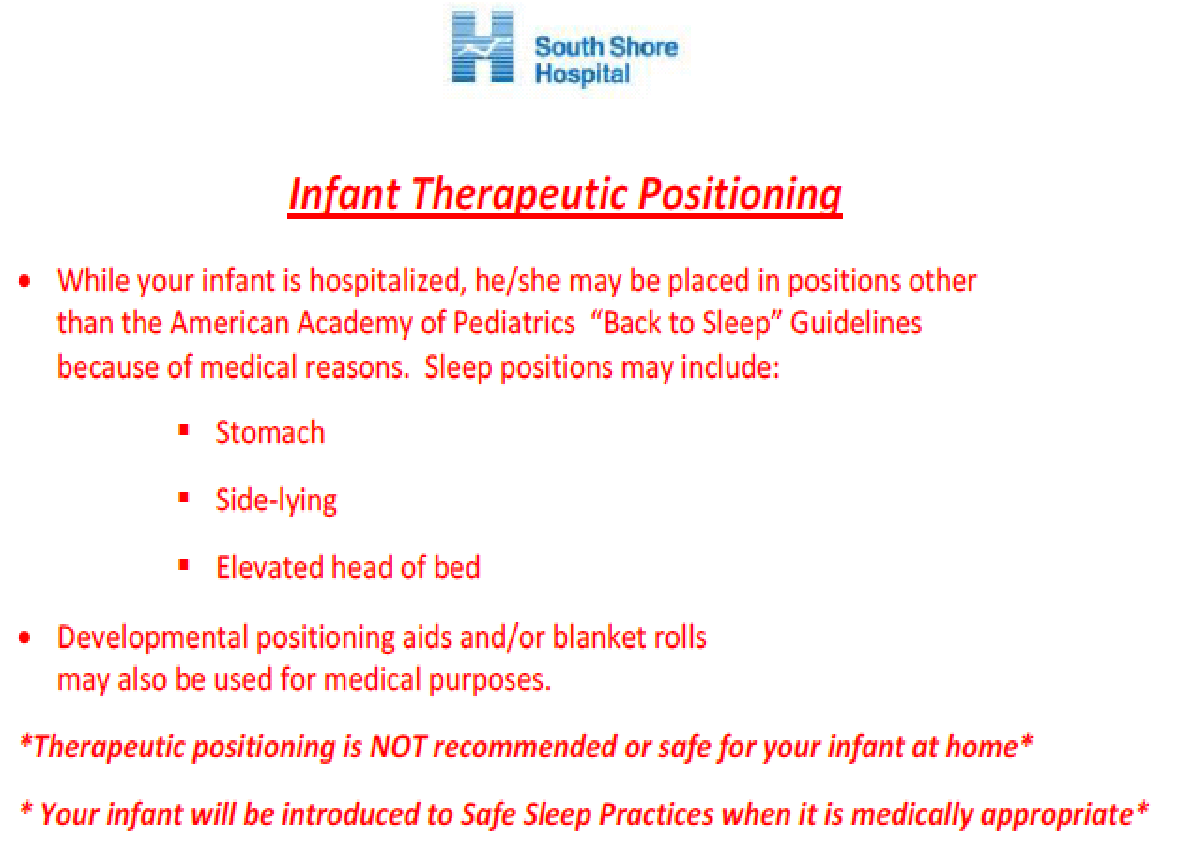 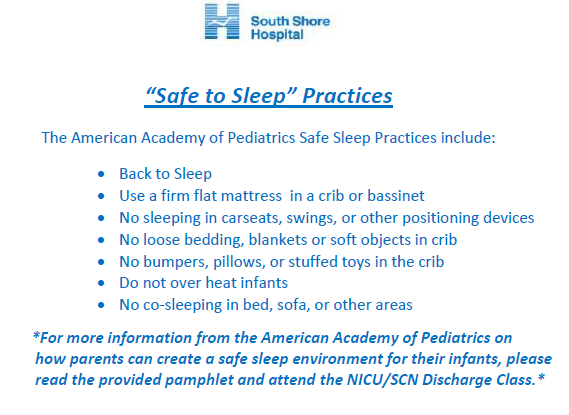 Hwang SS, O'Sullivan A, Fitzgerald E, Melvin P.  J Perinatol 2015
Results
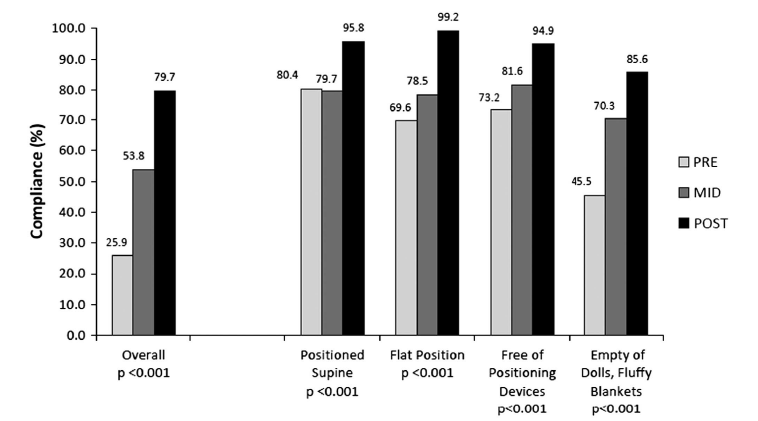 PRE
Hwang, Sullivan, Fitzgerald, Melvin et al. 
J Perinatology 2015.
Expansion to and Comparison Across MA Birthing Hospitals
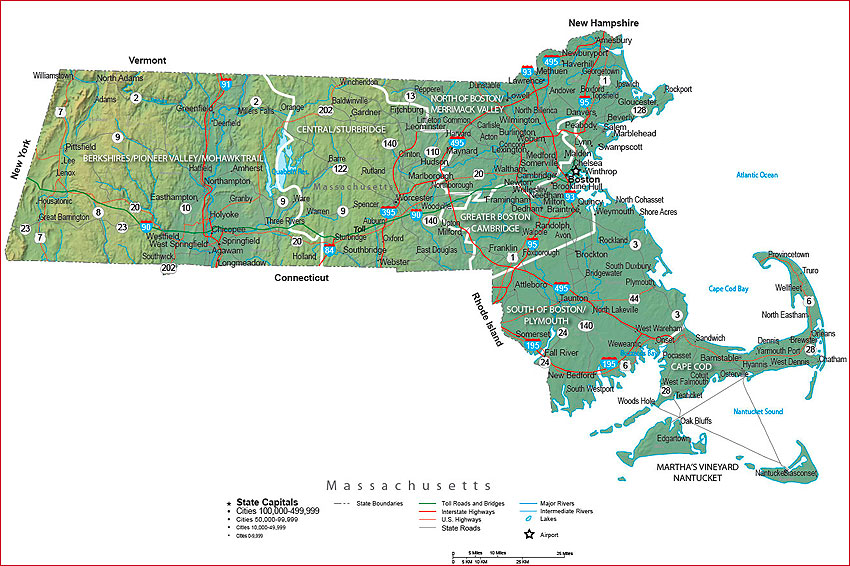 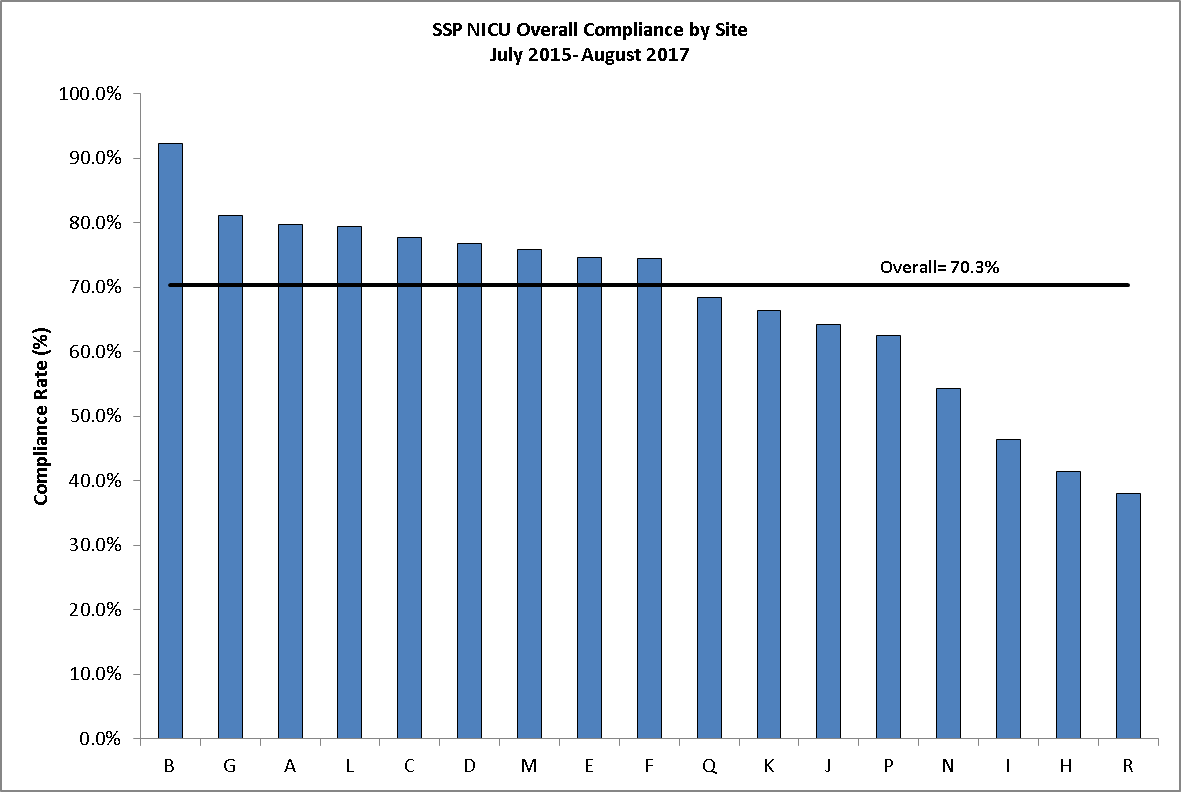 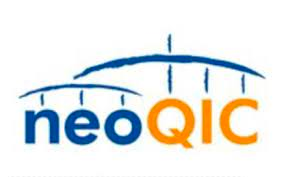 NICU SSP Compliance over Time
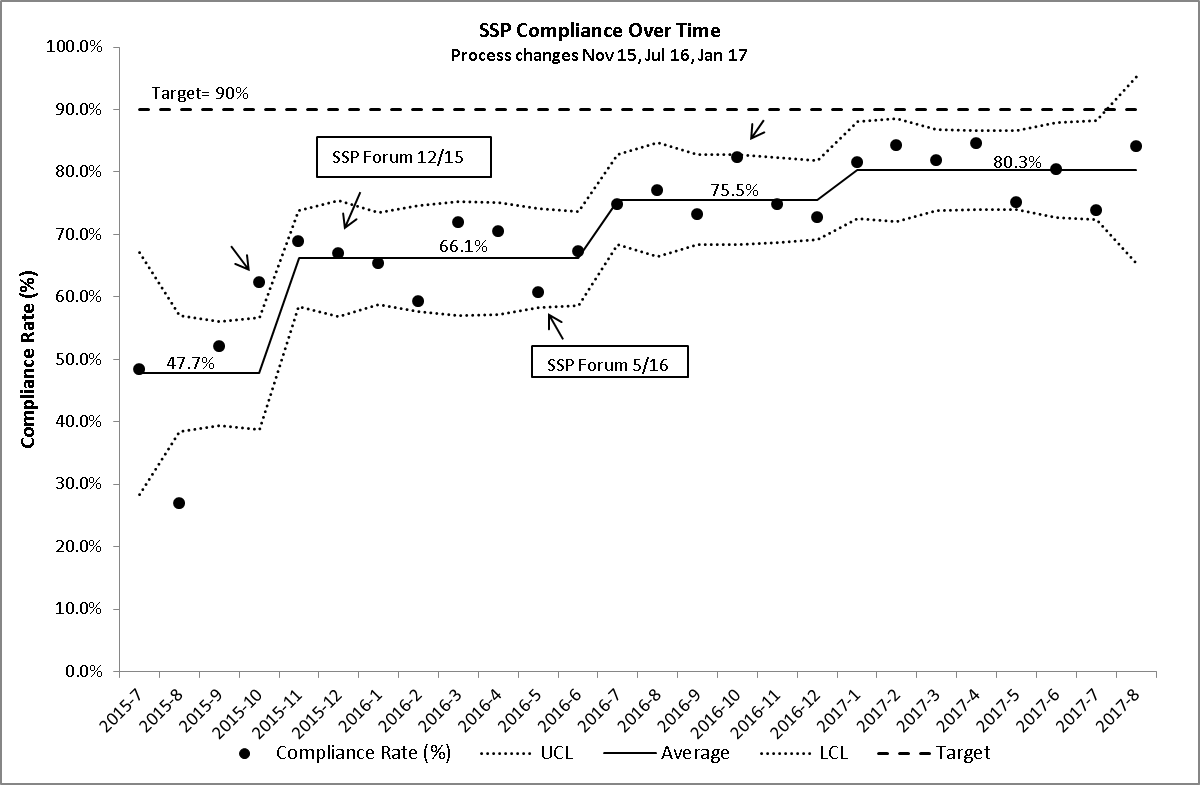 N=7261
SSP Webinar 10/16
SSP Webinar 10/15
SSP Forum 12/16
Project Launch  4/15
Hwang SS, Melvin P, Diop H, Settle M, Gupta M. J Perinatol 2018.
Hospital SSP Compliance Variation by Year
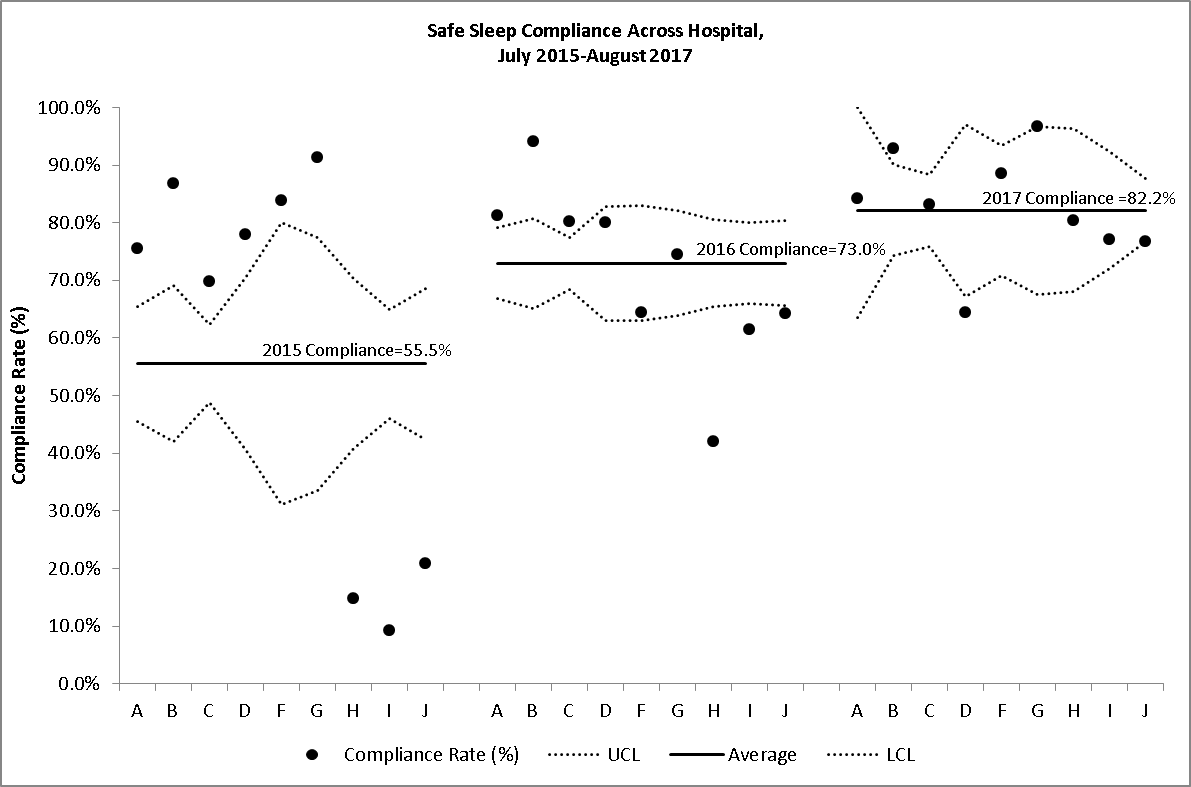 Hwang SS, Melvin P, Diop H, Settle M, Gupta M. J Perinatol 2018.
[Speaker Notes: Also encouraging was the reduction in various across hospitals that we demonstrated.  Each dot here represents a NICU and you can see that at the start of the collaborative, all units were outside of the confidence bounds, evidence of the wide variation in safe sleep compliance across centers.  By 2017, near all units are centered around the mean.]
Did we reduce racial/ethnic disparities in 
safe sleep compliance?
Equity-focused QI Questions We’re Learning to Ask
Are we embedding equity from the very beginning and into all stages of this QI project?
Are we collecting aggregate or stratified data?
Where is our race/ethnicity data coming from and how accurate are the data?
How might broader social determinants of health impact your intervention implementation and your outcomes?
Are we actively seeking and listening to the voices of our NICU parents?
Centering the Family in NICU Care
Data-driven Engagement of Families to Improve the NICU Experience in Colorado
(DEFINE Colorado)
SMART Aim
SPECIFIC
MEASURABLE
ATTAINABLE
REALISTIC
TIMEBOUND
[Speaker Notes: So for example, in QI, we typically talk about SMART aims to ensure that your goal is…]
SMART Aim
SMARTIE Aim
SPECIFIC
MEASURABLE
ATTAINABLE
REALISTIC
TIMEBOUND
INCLUSIVE
EQUITABLE
[Speaker Notes: So for example, in QI, we typically talk about SMART aims to ensure that your goal is…]
DEFINE Colorado QIC Key Driver Diagram
Aim Statement
Primary Drivers
Secondary Drivers
Potential Change Concepts
By December 2023, hospitals will improve family engagement in NICUs by:

Improving parental report of engagement in infant health and development during NICU hospitalization by 20%

Reduce disparities in parental report of engagement by race/ethnicity, primary language, and distance from hospital by 20%
1) Increase use of interpreter services often and early
Language barrier between providers and parents
Communication between NICU staff and families; among NICU providers
1) Standardize timing and content of first family meeting after admission
Lack of timely and frequent family updates
1) Reduce parking cost; 2) Provide public transportation vouchers; 3) Minimize restriction of sibling visitation; 4) On site childcare for siblings; 5) Overnight accommodations for families; 6) Provide meals as needed
Measure: 1) Parental report of timely and consistent communication from providers; 2) Timing of first family meeting; 3) Frequency of family updates/meetings
Inadequate family presence (during rounds, for infant cares)
1) Improve communication among medical consultants and primary team; 2) improve communication among primary team and nurses
By December 2023, hospitals will improve family engagement in NICUs by:

Improving parental report of engagement in infant health and development during NICU hospitalization by 20%

Reduce disparities in parental report of engagement by race/ethnicity, primary language, and distance from hospital by 20%
Inconsistency in understanding of infant care plans among providers
1) Social determinants screening tool; 2) establish referral service
Current social services not comprehensive to address all needs
Social and financial supports for families
1) Utilize parent peer support groups
Social workers bandwidth; timely availability
Measure: 1) date of first social worker contact; 2) parental report of social and financial needs being met
1) Increase use of interpreter services often and early
Inadequate family support in primary language
1) Introduce universal screening for parental depression/anxiety; 2) Provide mental health support during NICU hospitalization
Inadequate mental health support
1) Reduce parking cost; 2) Provide public transportation vouchers; 3) Minimize restriction of sibling visitation; 4) On site childcare for siblings; 5) Overnight accommodations for families; 6) Provide meals as needed
Inadequate family presence
Families and NICU staff have unclear expectations about parental role in the NICU; lack of parental empowerment
Family engagement in Hands-On NICU care
1) Educate family on all aspects of care they can participate in; 2) Development of peer-support groups; 3) Standardize family participation in infant’s care (FICare)
Measure: Skin to skin and breastfeeding continuation (through day 7, 28, and discharge)
Language barriers
1) Increase use of interpreter services often and early
Mother’s own milk (MOM) protocols, policies, and supports
1) Introduce MOM education and support during prenatal period; 2) Early pumping initiation; 3) Early and frequent skin to skin; 4) Address lactation issues by phone/telehealth
1) Educate family on all aspects of care they can participate in; 2) Development of peer-support groups; 3) Standardize family participation in infant’s care (FICare)
Lack of shared decision making in discharge planning
Family participation in discharge planning
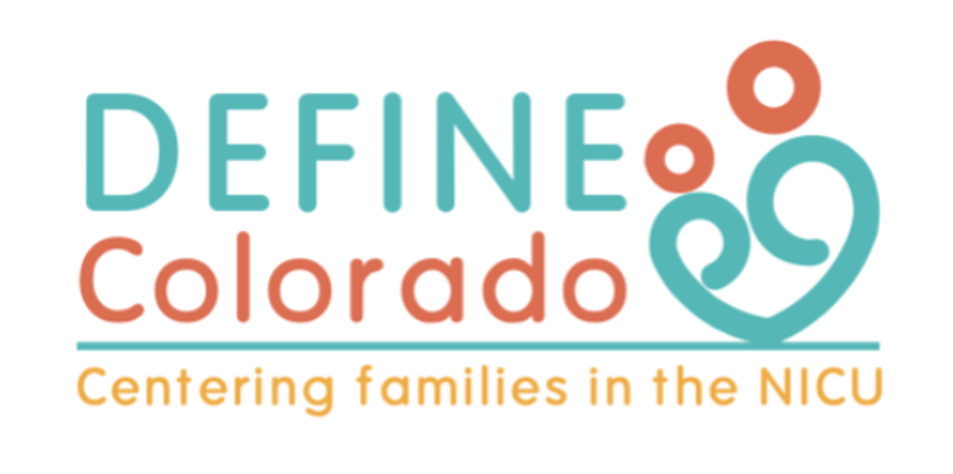 Measure:  1) parental report of discharge readiness; safe sleep adherence post-discharge; 2) Timing of initiation and completion of discharge checklist
1) Increase use of interpreter services often and early
Language barrier
1) Reduce parking cost; 2) Provide public transportation vouchers; 3) Minimize restriction of sibling visitation; 4) On site childcare for siblings; 5) Overnight accommodations for families; 6) Provide meals as needed
Inadequate family presence
Compliance with safe sleep practices in NICU
1) Standardize infant sleep practices and environment for all NICU infants
Equity-Focused Quality Improvement (EF-QI)
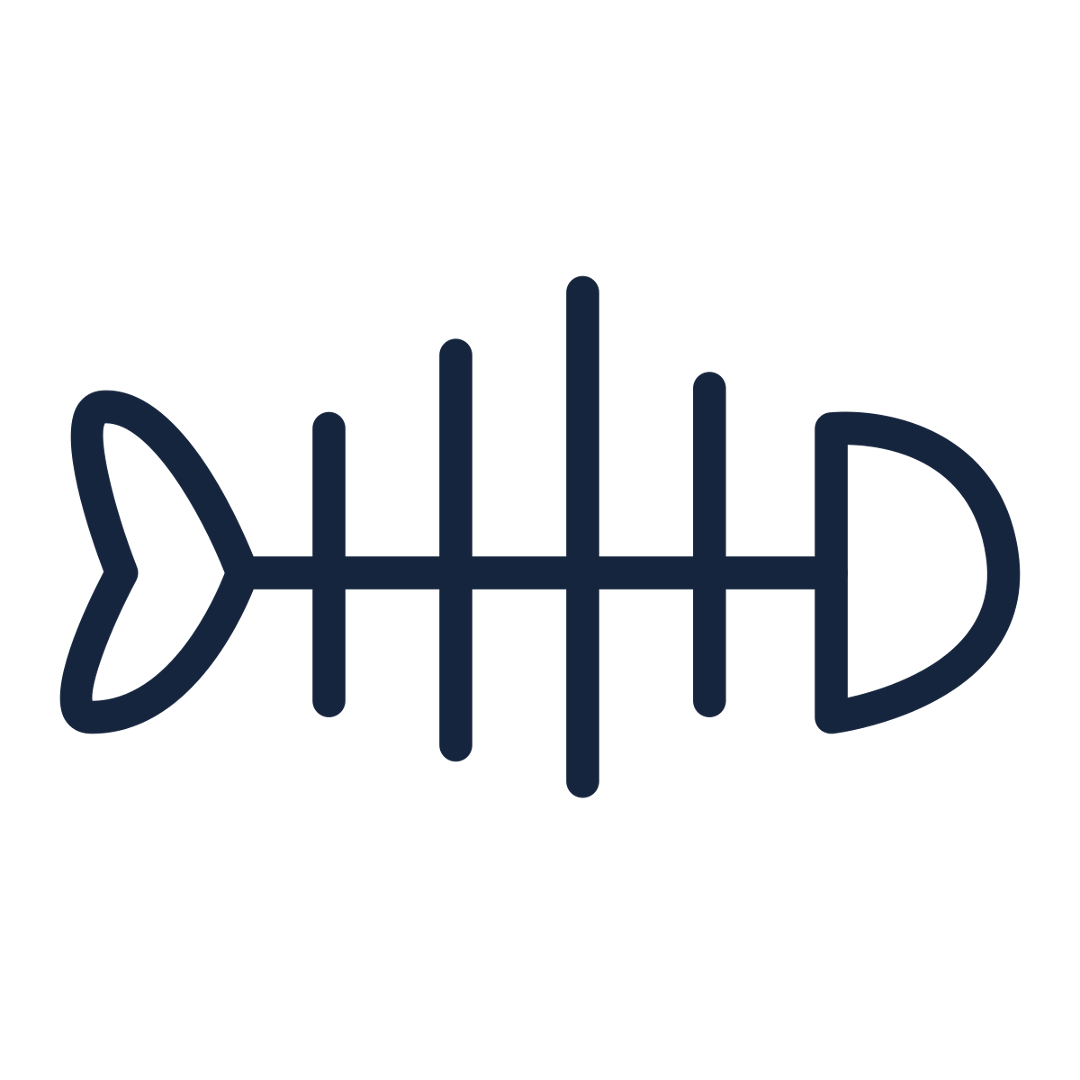 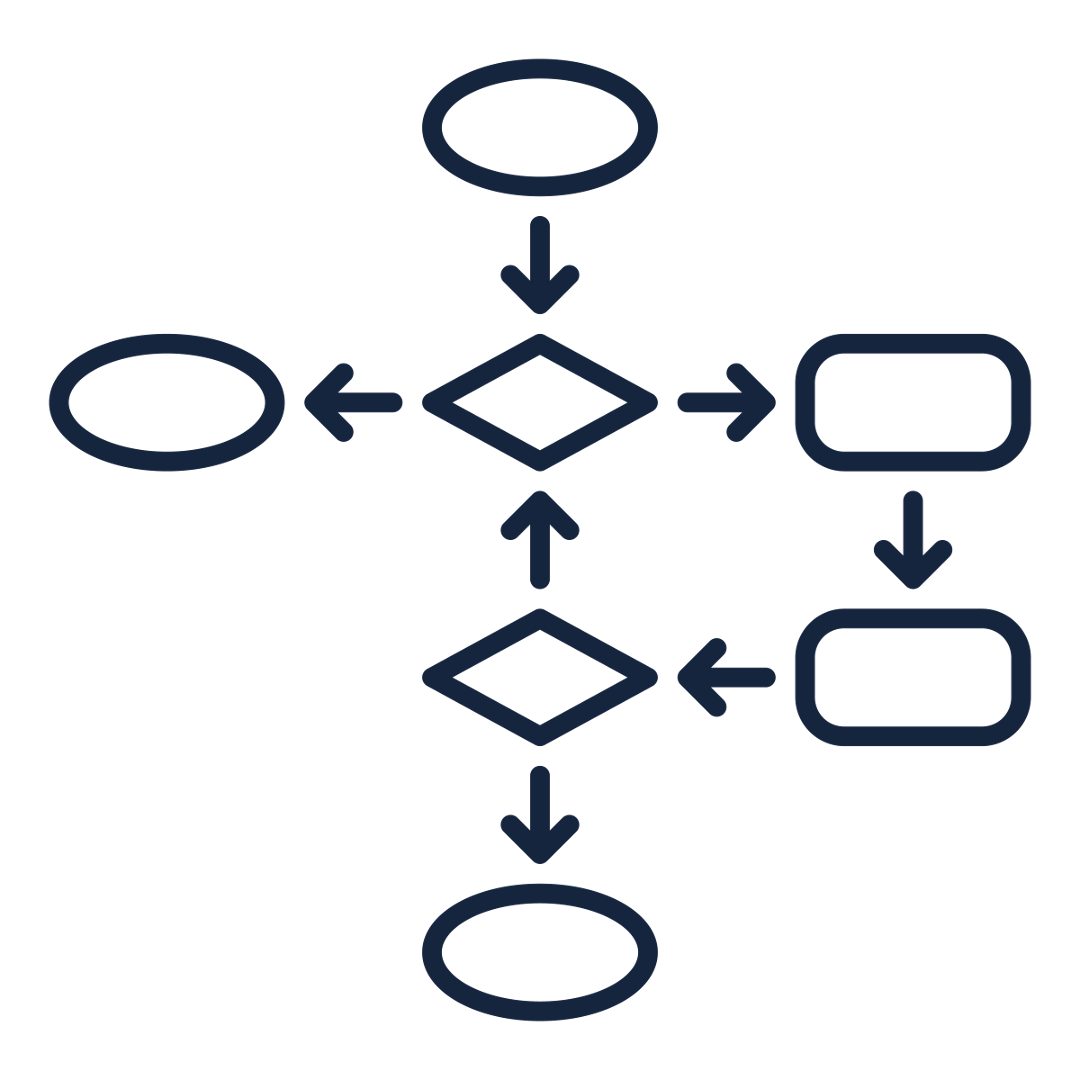 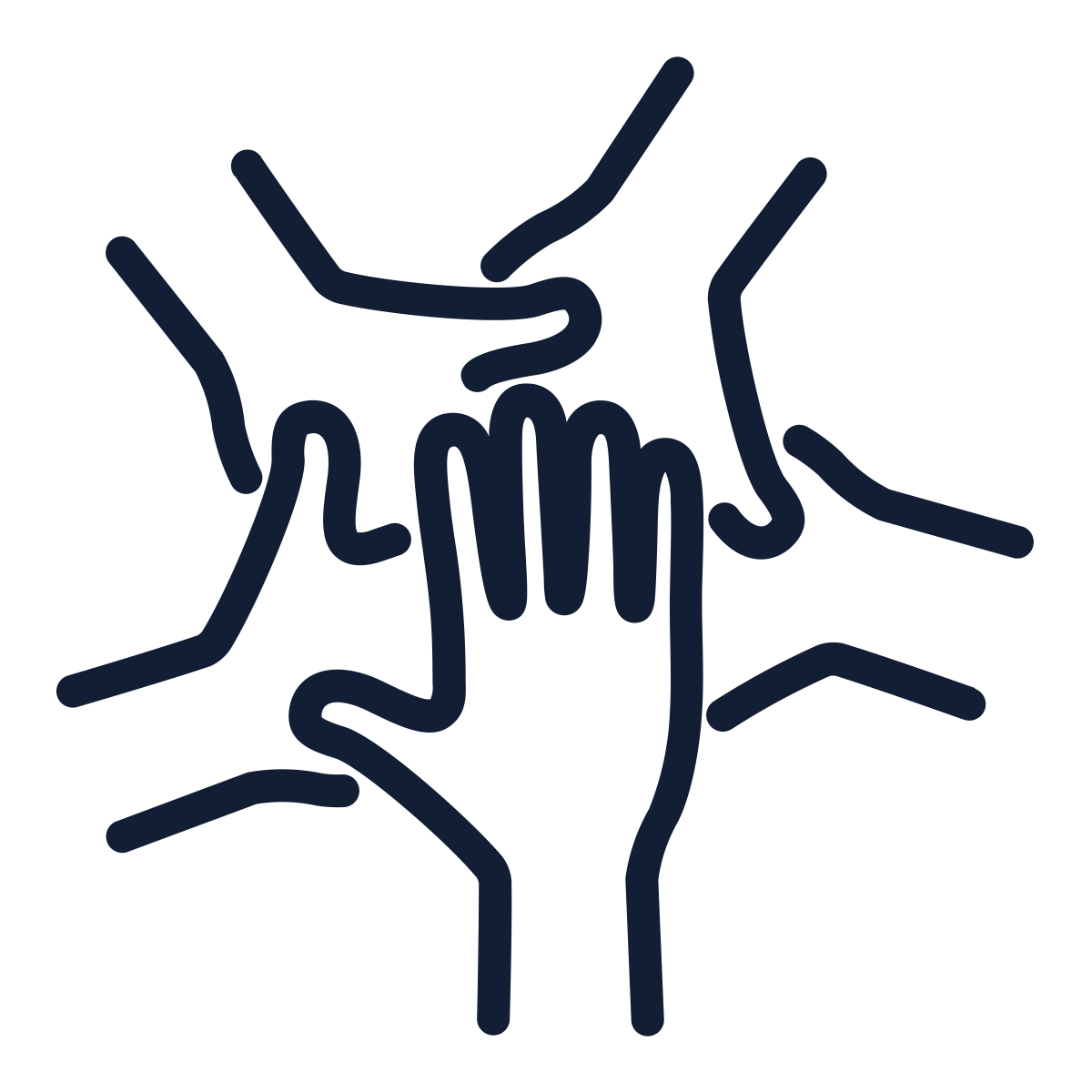 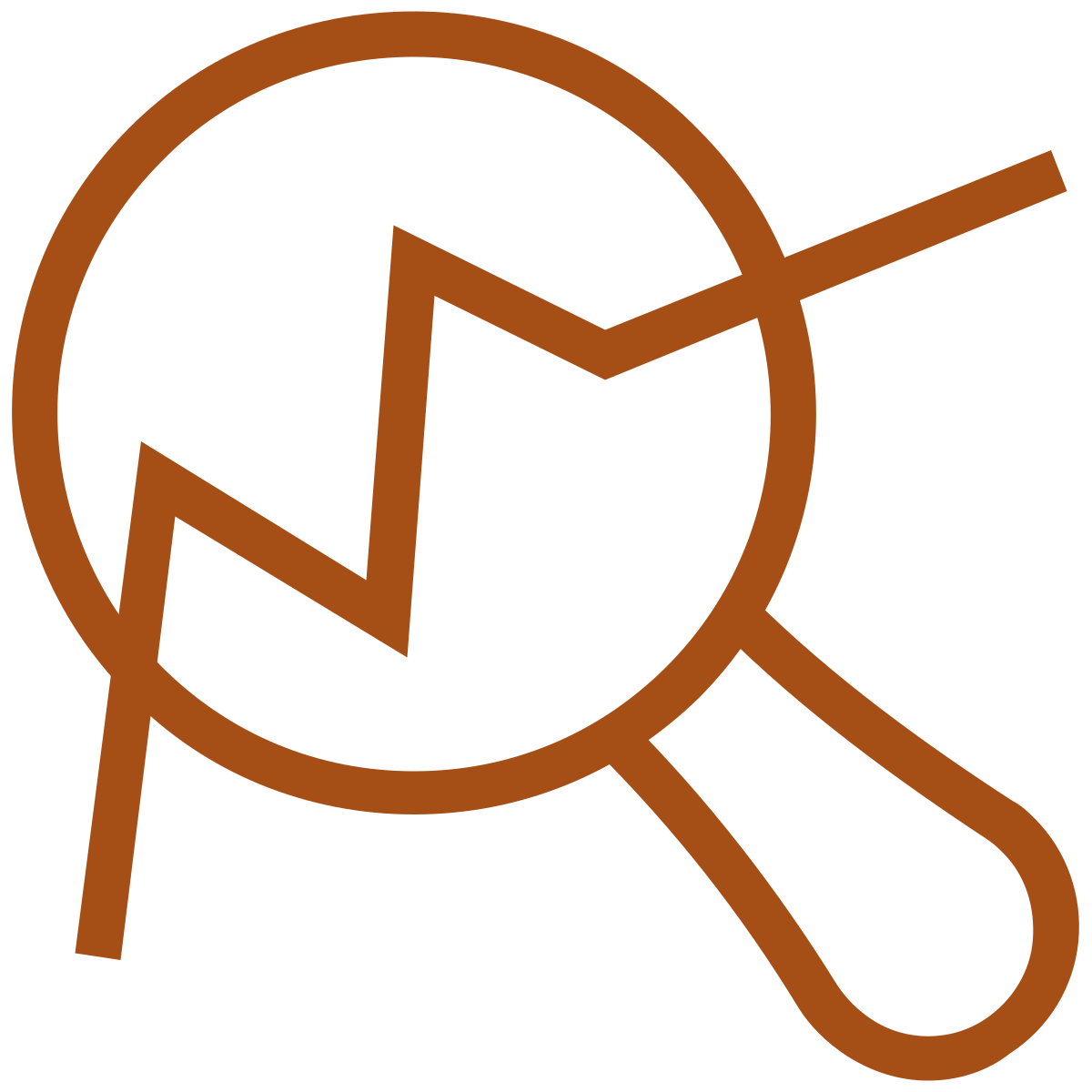 Stratified sociodemographic data & intentional comparator groups
Identifies & names root causes of inequities
Families & community partners as compensated stakeholders
Focuses on systems NOT individuals
Incorporates EQUITY into every step of a QI initiative
Reichman, V., Brachio, S. S., Madu, C. R., Montoya-Williams, D., & Peña, M.-M. (2021). Using rising tides to lift all boats: 
Equity-focused quality improvement as a tool to reduce neonatal health disparities. Seminars in Fetal and Neonatal Medicine.
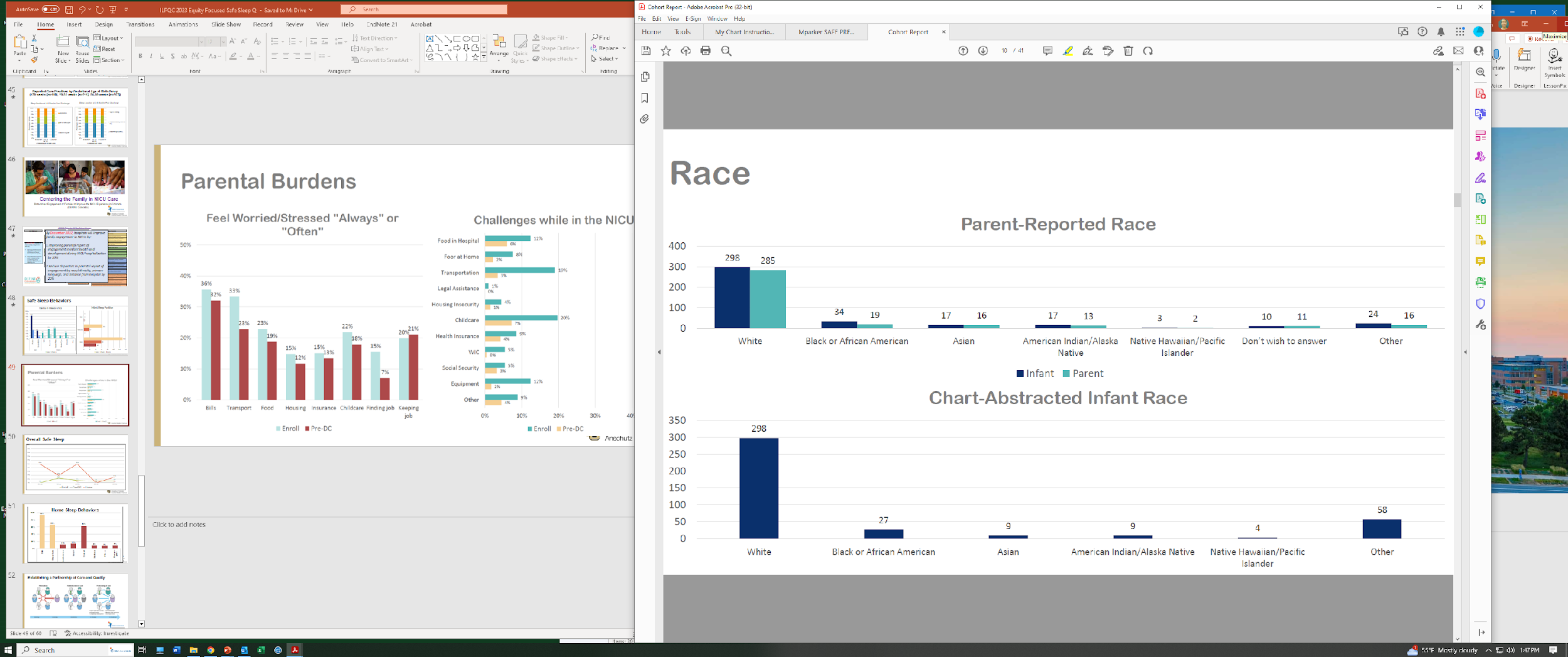 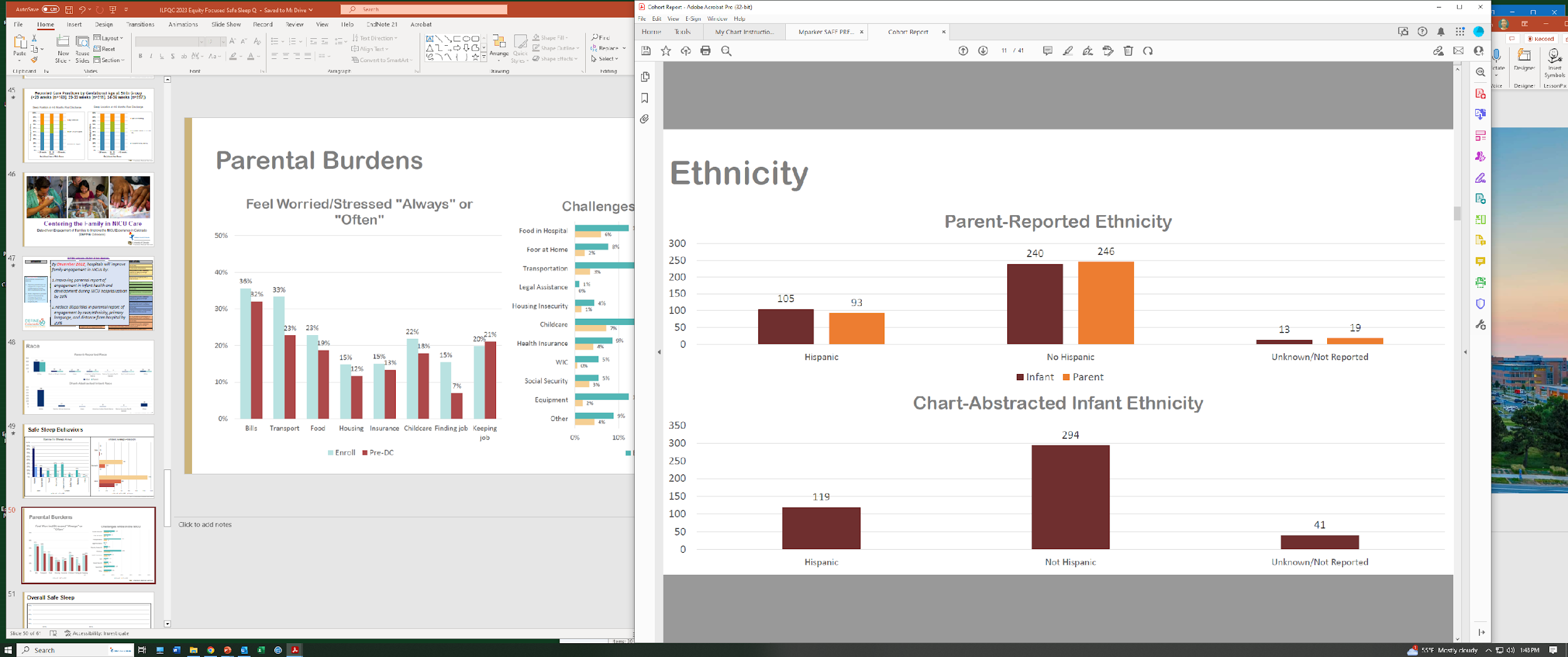 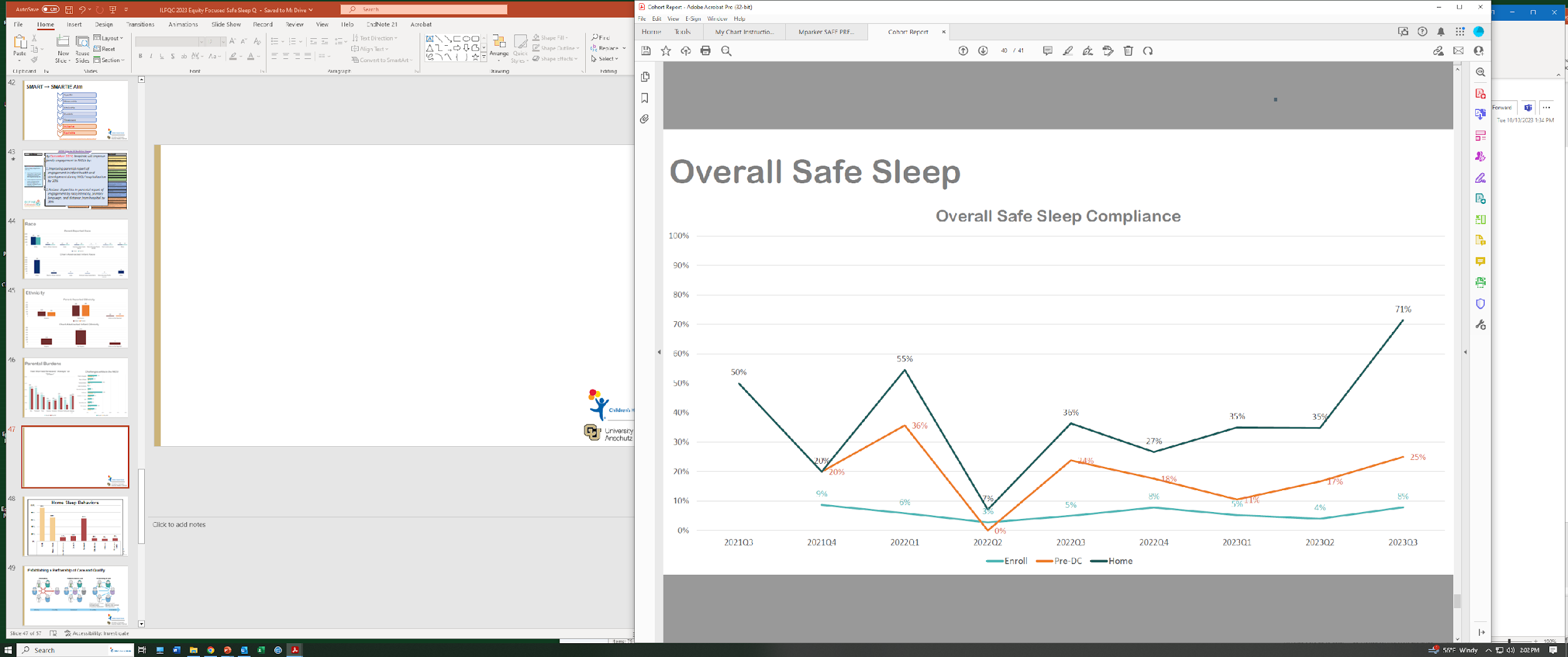 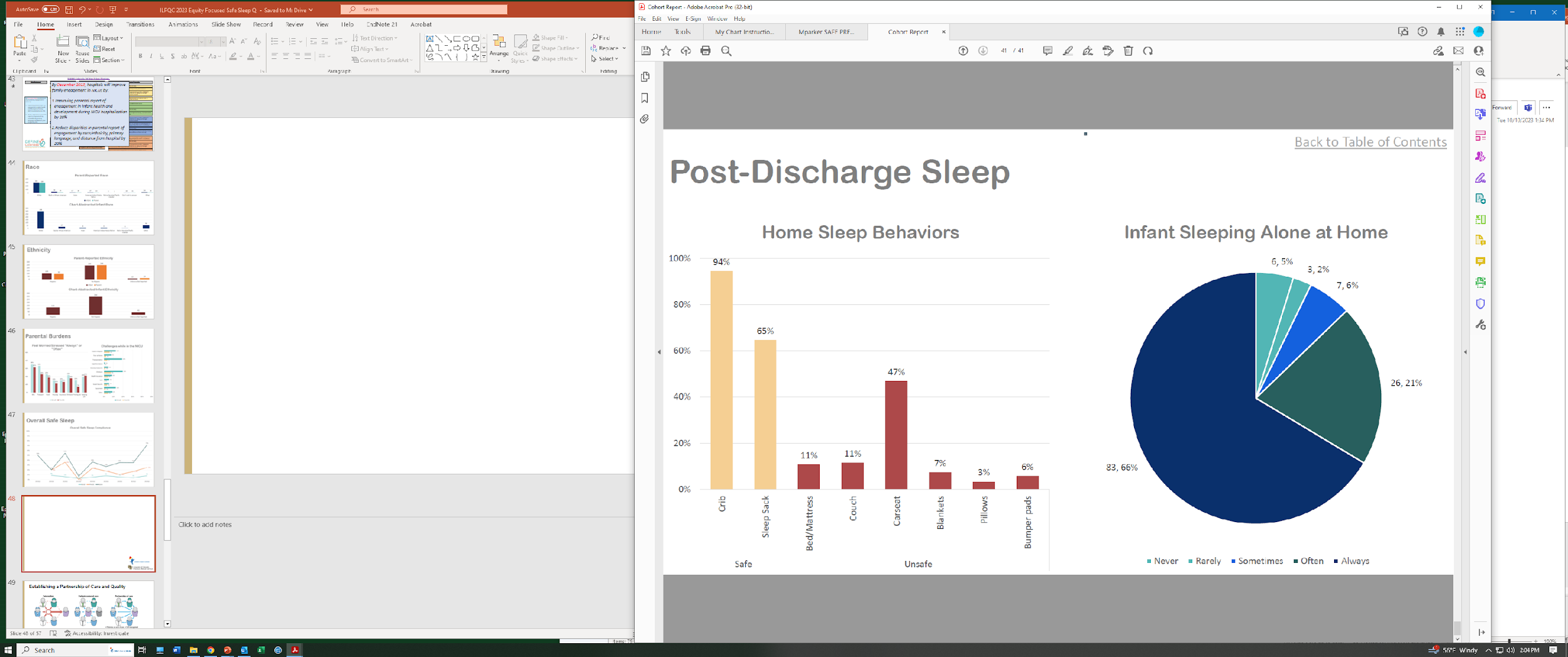 Overall Safe Sleep: White vs Non-White
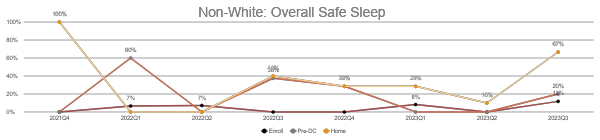 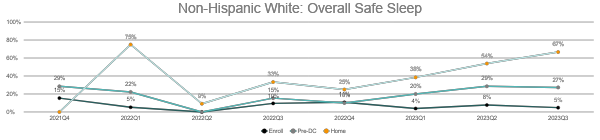 Equity-Focused Quality Improvement (EF-QI)
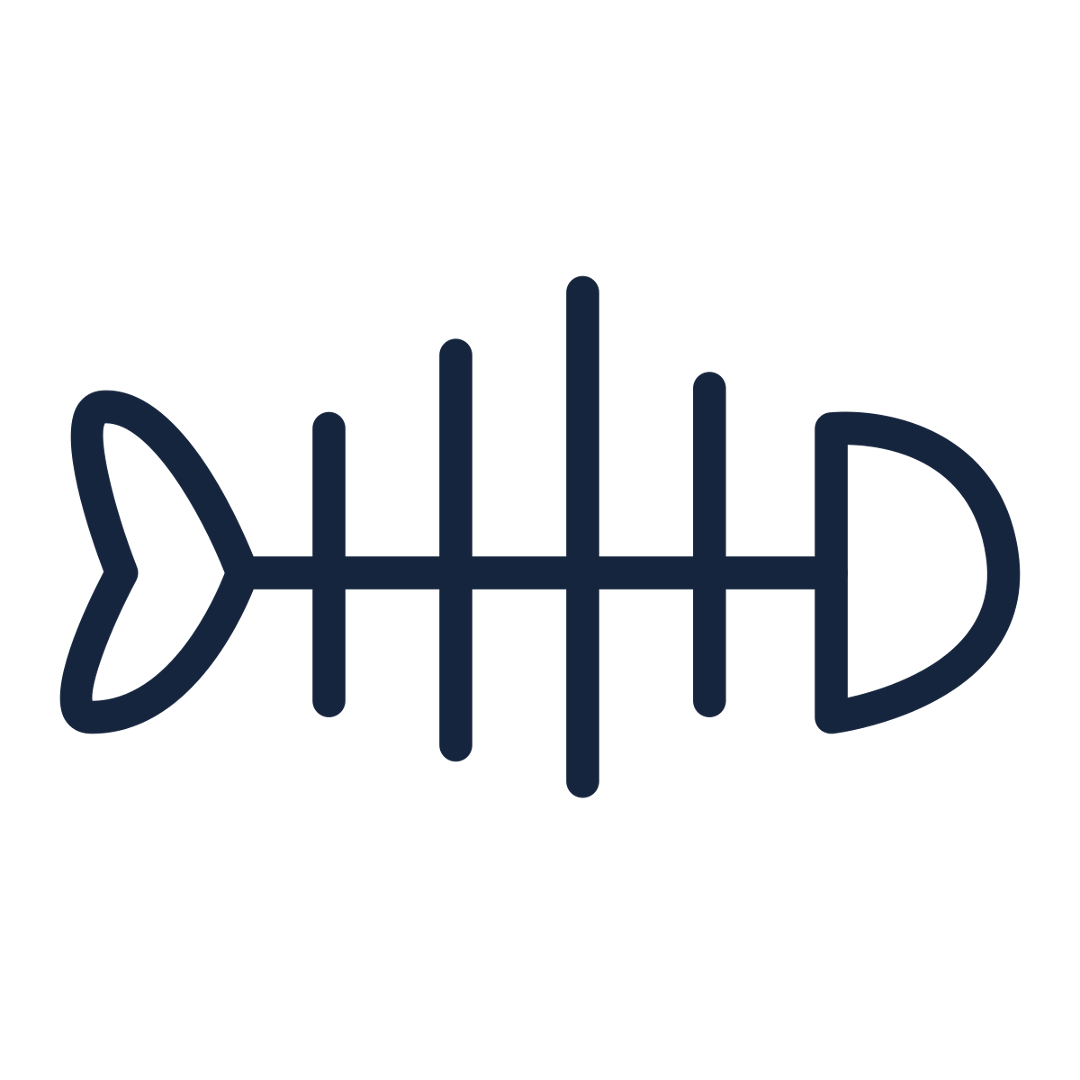 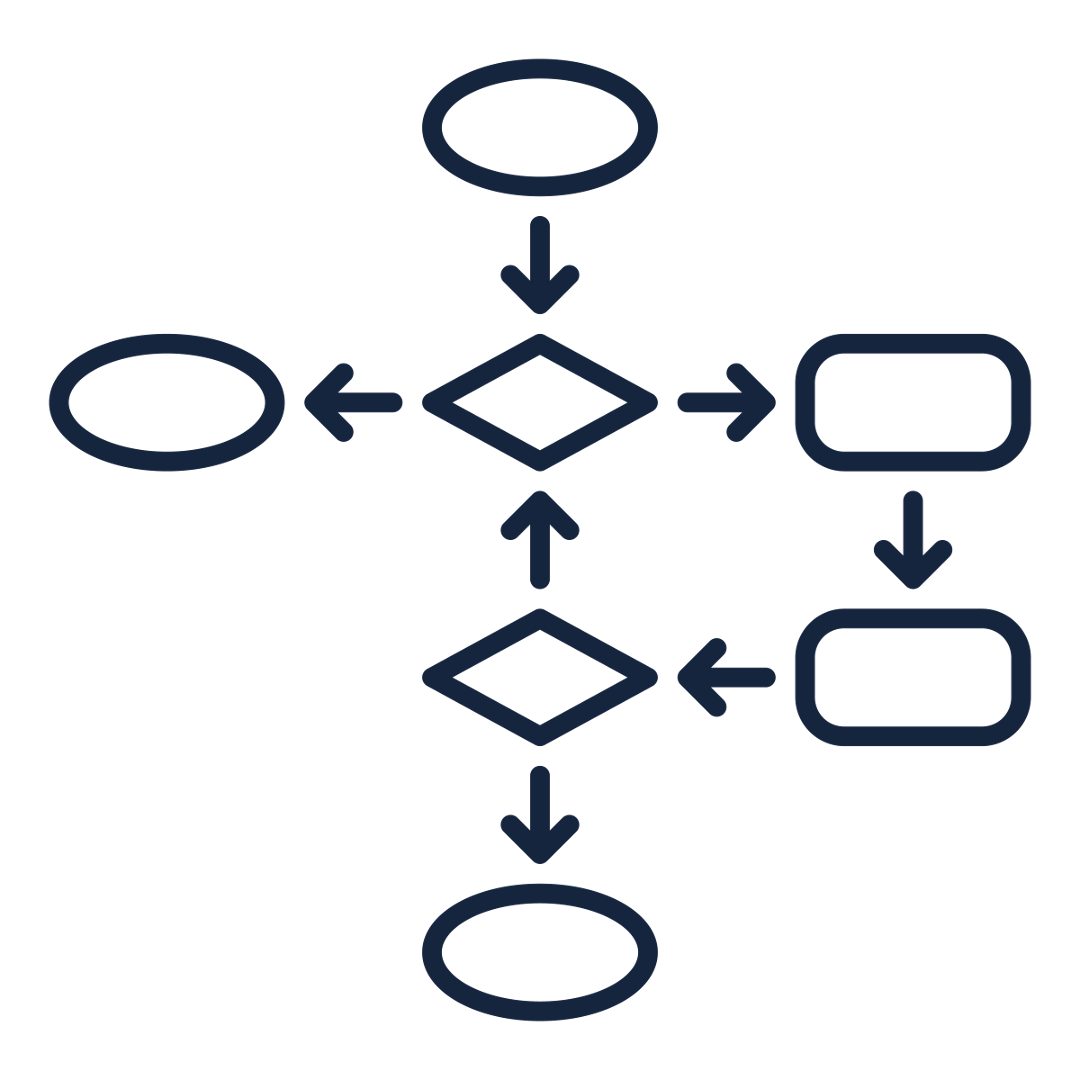 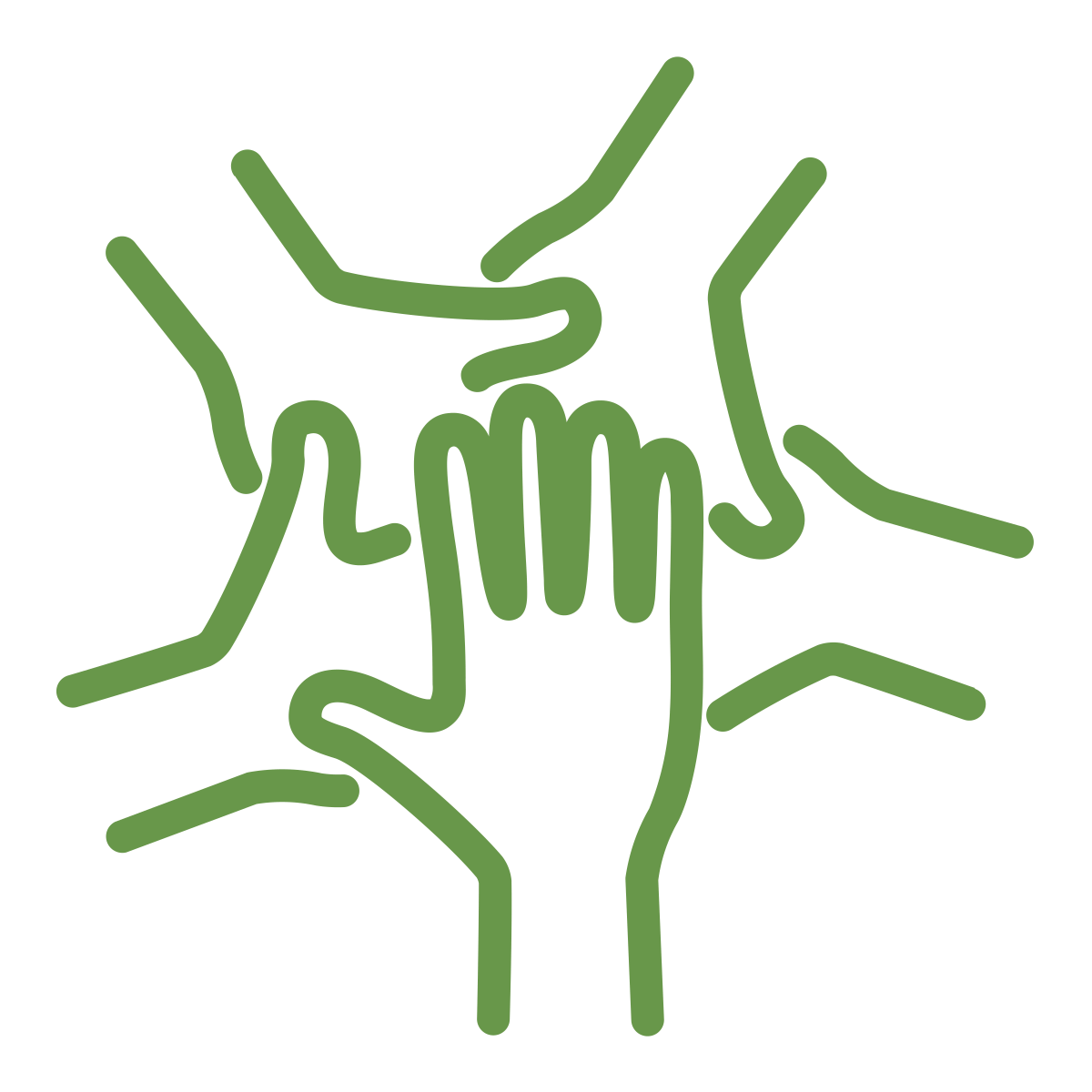 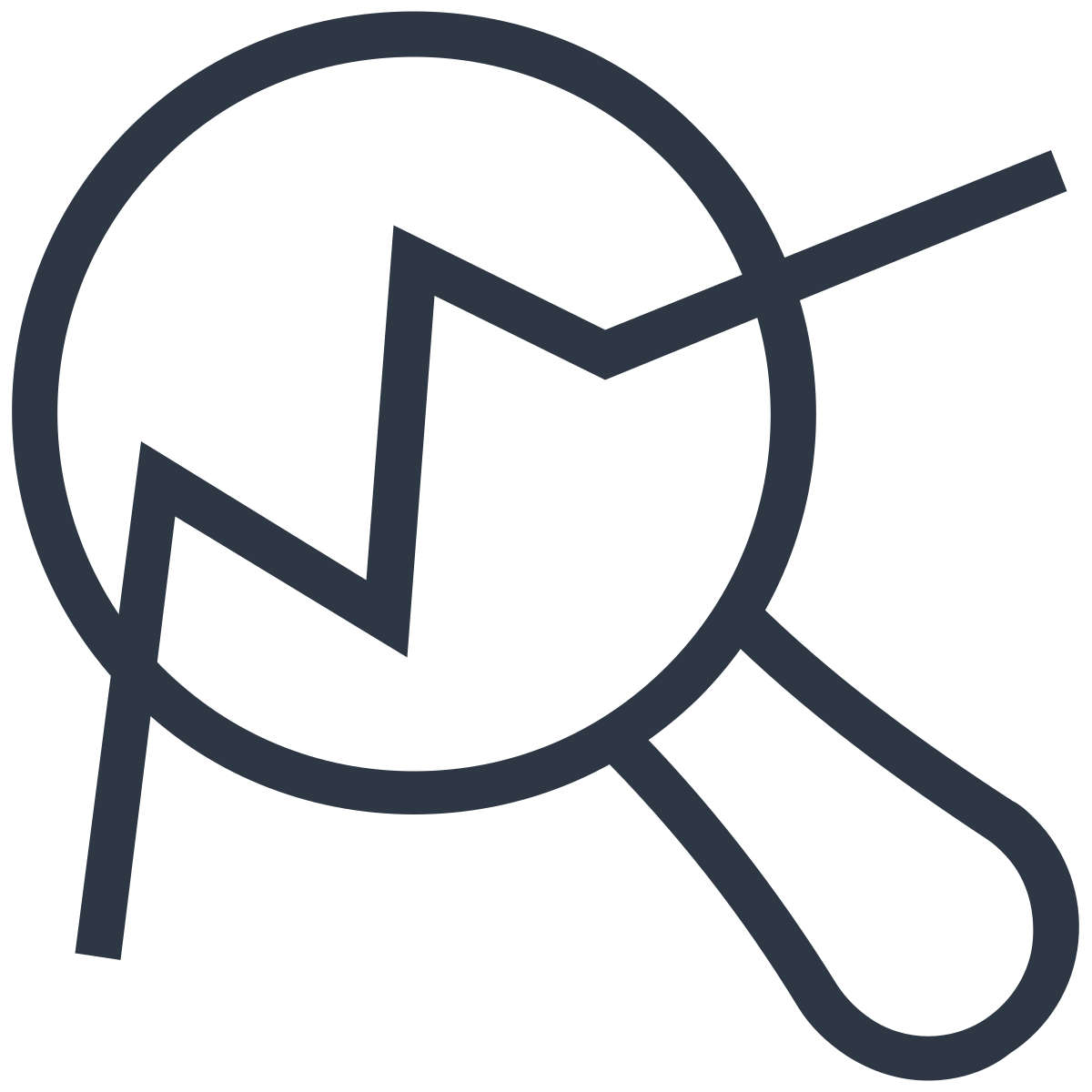 Stratified sociodemographic data & intentional comparator groups
Identifies & names root causes of inequities
Families & community partners as compensated stakeholders
Focuses on systems NOT individuals
Incorporates EQUITY into every step of a QI initiative
Reichman, V., Brachio, S. S., Madu, C. R., Montoya-Williams, D., & Peña, M.-M. (2021). Using rising tides to lift all boats: 
Equity-focused quality improvement as a tool to reduce neonatal health disparities. Seminars in Fetal and Neonatal Medicine.
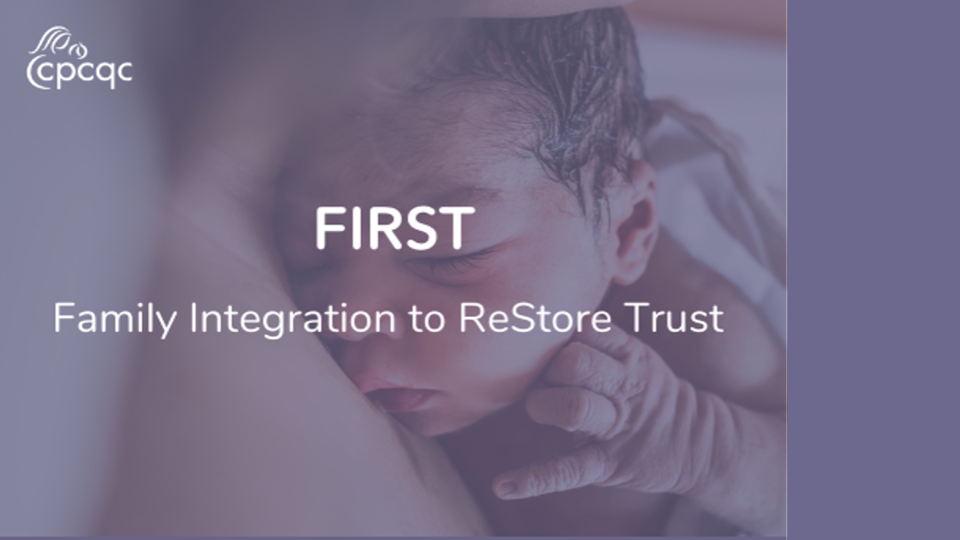 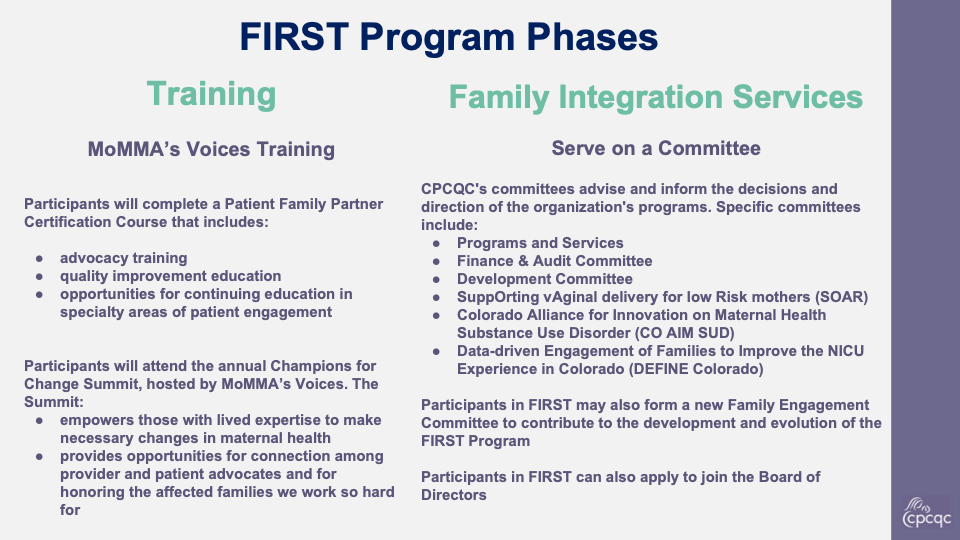 Qualitative Data
Particularly helpful for QI projects focused on disparities
Incorporate qualitative/experiential data into some or all stages of your PDSA cycles 
Engage family members, staff members, and other partners
Report results of qualitative data to your partners, clinical teams, and other influencers
“We’re told all the things that we can’t do about infant sleep. When it’s 2am and we’re exhausted and literally can’t think straight, tell us what we CAN do?”
“In the NICU, my one twin was sleeping on his belly the day before he was discharged home.  That’s just how he always slept because he oxygenated better on his belly. My other twin had horrible reflux and so his head of the bed was raised up. That’s how they always slept. Then on the day of discharge, the nurses said we couldn’t do any of that and they had to sleep on the backs, totally flat.”
Equity-Focused Quality Improvement (EF-QI)
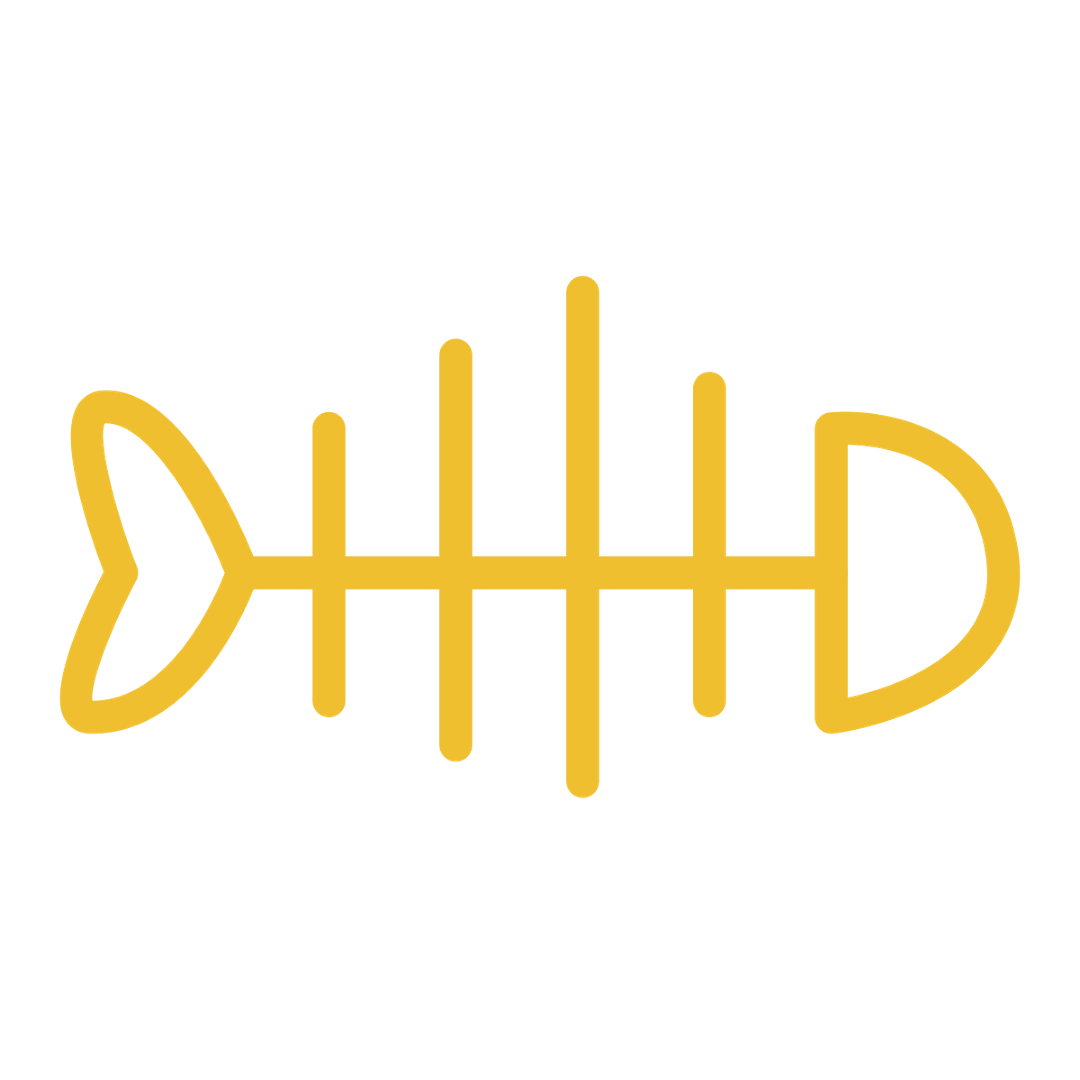 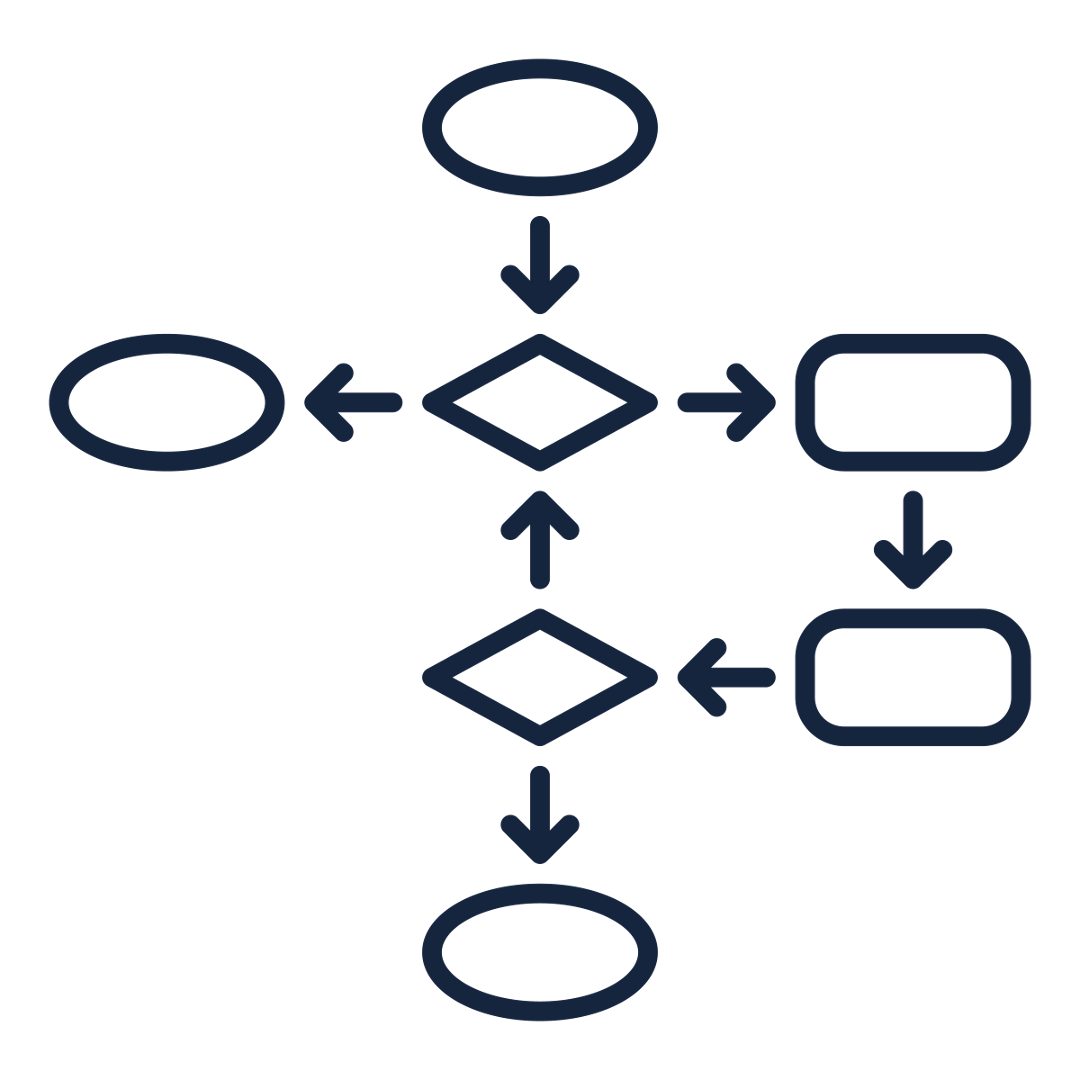 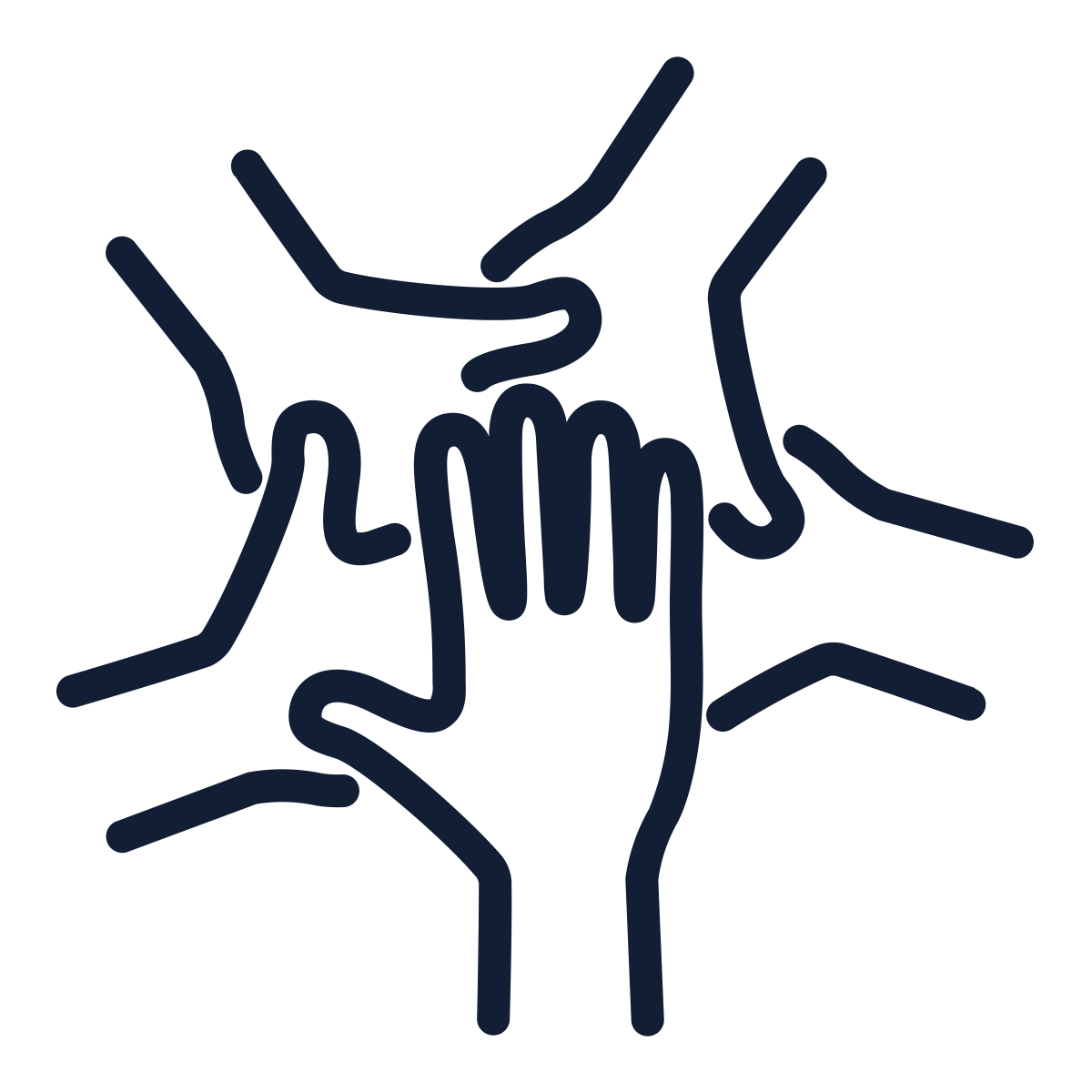 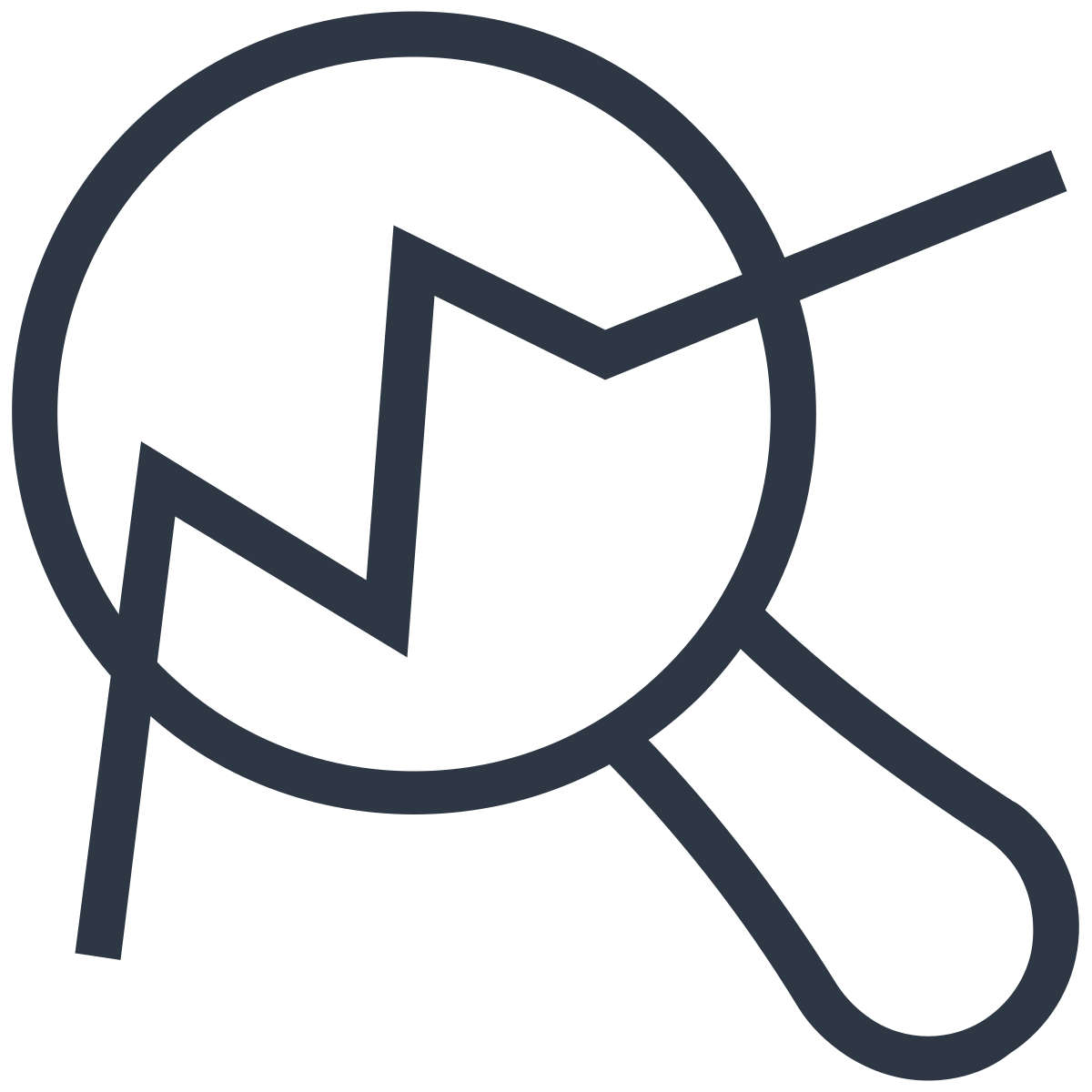 Stratified sociodemographic data & intentional comparator groups
Identifies & names root causes of inequities
Families & community partners as compensated stakeholders
Focuses on systems NOT individuals
Incorporates EQUITY into every step of a QI initiative
Reichman, V., Brachio, S. S., Madu, C. R., Montoya-Williams, D., & Peña, M.-M. (2021). Using rising tides to lift all boats: 
Equity-focused quality improvement as a tool to reduce neonatal health disparities. Seminars in Fetal and Neonatal Medicine.
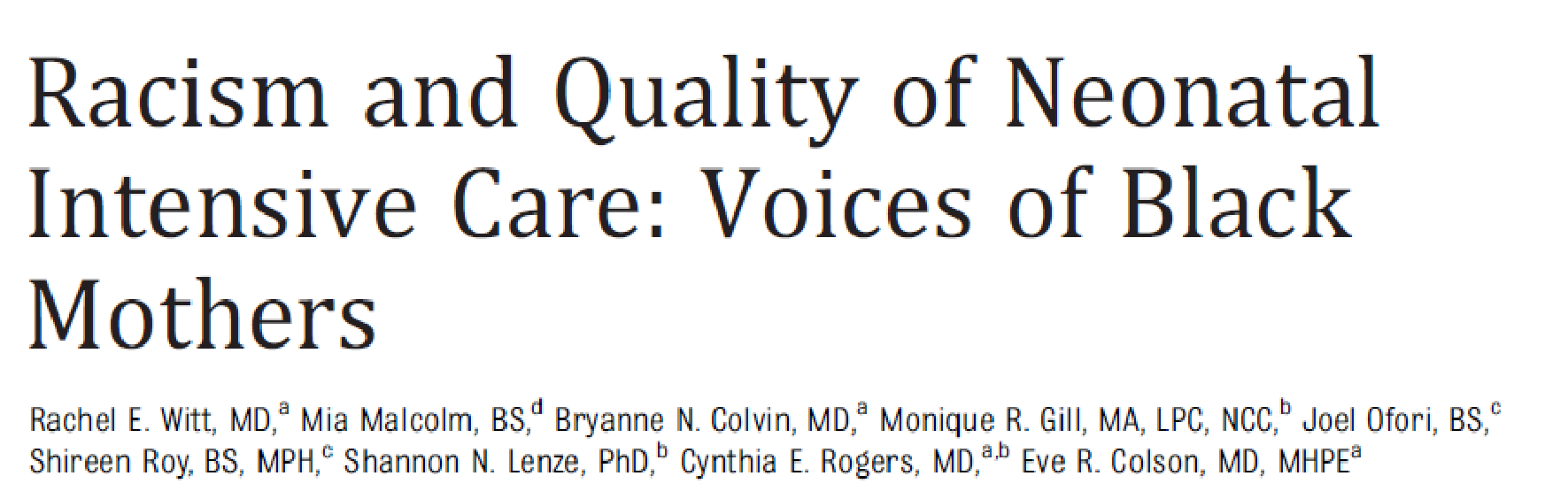 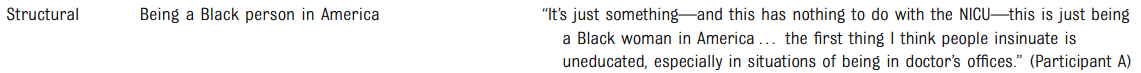 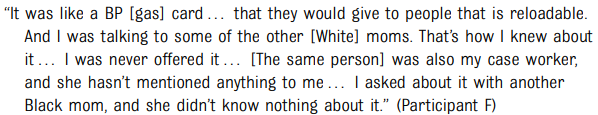 Witt et al. Pediatrics 2023.
Parental Burdens
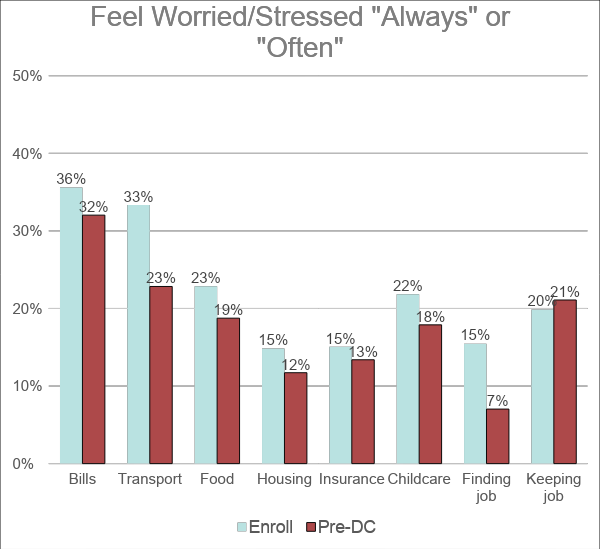 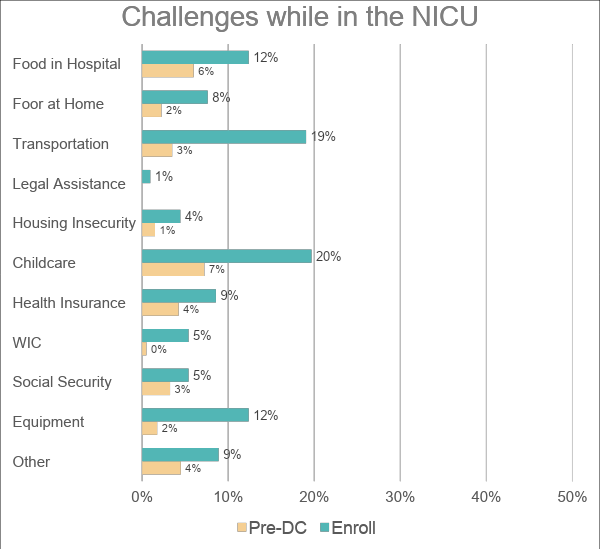 Consider Sociodemographic barriers for each factor:
Communication barriers: language, general literacy, and health literacy.
Difficulty accessing and navigating the system.
Patient-centered, culturally competent care.
Conscious and unconscious biases
Fishbone diagram
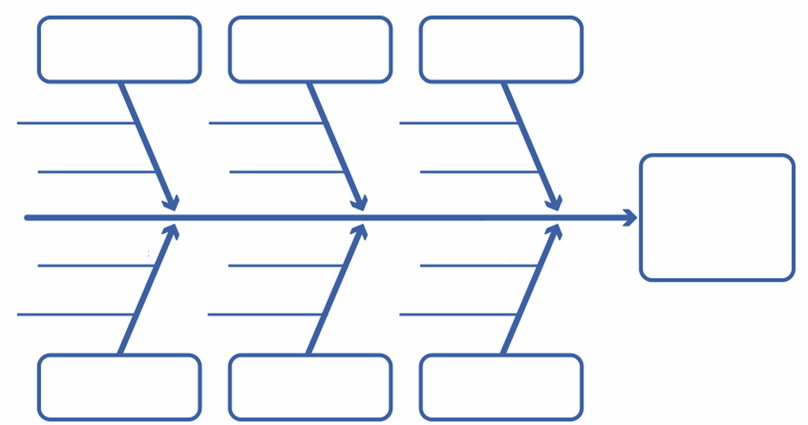 Place: Culture,  Environment
Policies & Procedures
Process
Problem 
Statement
People: Patient & Family Factors
Community & Historical Context
Product: Equipment/ Resources
Adapted from Michelle-Marie Peña with permission. Please do not reproduce without permission
PLACE/CULTURE
PRODUCT/ RESOURCES
Privacy for parents in the units
Implicit and explicit bias of staff
Assumption an individual from a group will or will support SSP
Societal: Minimal modeling, representation with Black parents and healthcare workers
Access to safe sleep supplies such as sleep sacks, tight-fitting sheets, cribs
Access to education about SSP and SUID
Representation in education about SSP in social circles, media, etc
Visitor restriction, family constraints
Breast Pump Supplies availability
Lack of availability of breast pumps in the hospital
Community support/services, discharge lactation plan
Culture of all or nothing
Malfunctioning of personal beast pumps
Lack of availability of breast pumps out of the hospital- Ronald McDonald house and home
Cumbersome and long process for parent
SMARTIE AIM:

Reduce the Black-White disparity in safe sleep practices (SSP) after hospital discharge by 20% by Dec 2024.
SMART AIM:
Increase percentage of infants receiving Human milk at discharge from NICU by a target of 10% from baseline by December 31, 2024
Support of lactating parent to return to work
Potential Transportation issues
Lack of paid parental leave
Lack of knowledge of about state policies related to paid parental leave
Hostile, judgmental environment; health care site may be source of trauma want to avoid
Other personal/outside responsibilities keep families from visiting and engaging in the NICU
Maternity Leave, Lack of paid time off from work
Access to breast pump
Insurance
Parent advisor (hospital volunteers)- significant hour commitment). Lack of representation 
Communication in the primary language
Reduced access to baby due to NICU admission
Multidisciplinary emphasis on importance
Inadequate knowledge of limitations associated with Donor Milk
Historical: Distrust in healthcare due to past experiences
Implicit and explicit bias of staff
Health conditions (e.g. physical and emotional)
Familial: Lack of family support due to lack of knowledge on the SUID risk
Prenatal education on importance of Human Milk- the why, the how, the time sensitive nature
Separation of mother-baby dyad
(Mom in birth hospital, baby in main campus)
Culture of promoting continued pumping vs permissive weaning in the setting of stressors
Assessment of parental lactation goals
Lactation specialist availability after delivery
Inconsistent messaging amongst team members
Birth Hospitals: No policy towards pumping within first 6 hours
Cumbersome and long process for staff
Mother not pumping regularly- trouble shoot pumping schedule strategies
Lack of knowledge of lactation physiology- early initiation, frequency of stimulation, modes of stimulation (NNBF,  SSC), expression
Support/education of lactating parent by other family members
No policy towards lactation interventions in the first 6 hours- SSC, Oral care
Reduced access to lactation support
Assessment of infant readiness for DBF
POLICIES
PROCESS
PEOPLE
Equity-Focused Quality Improvement (EF-QI)
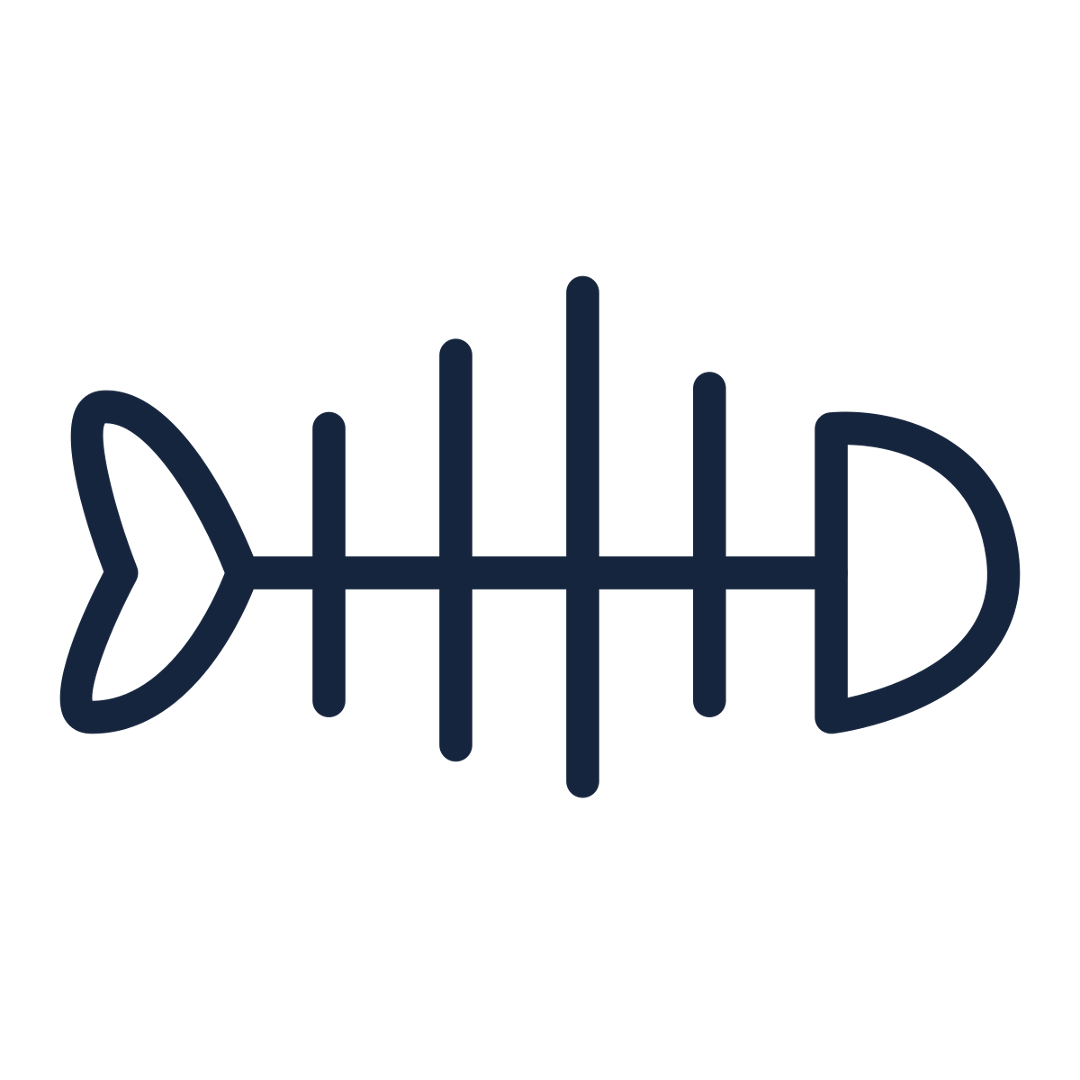 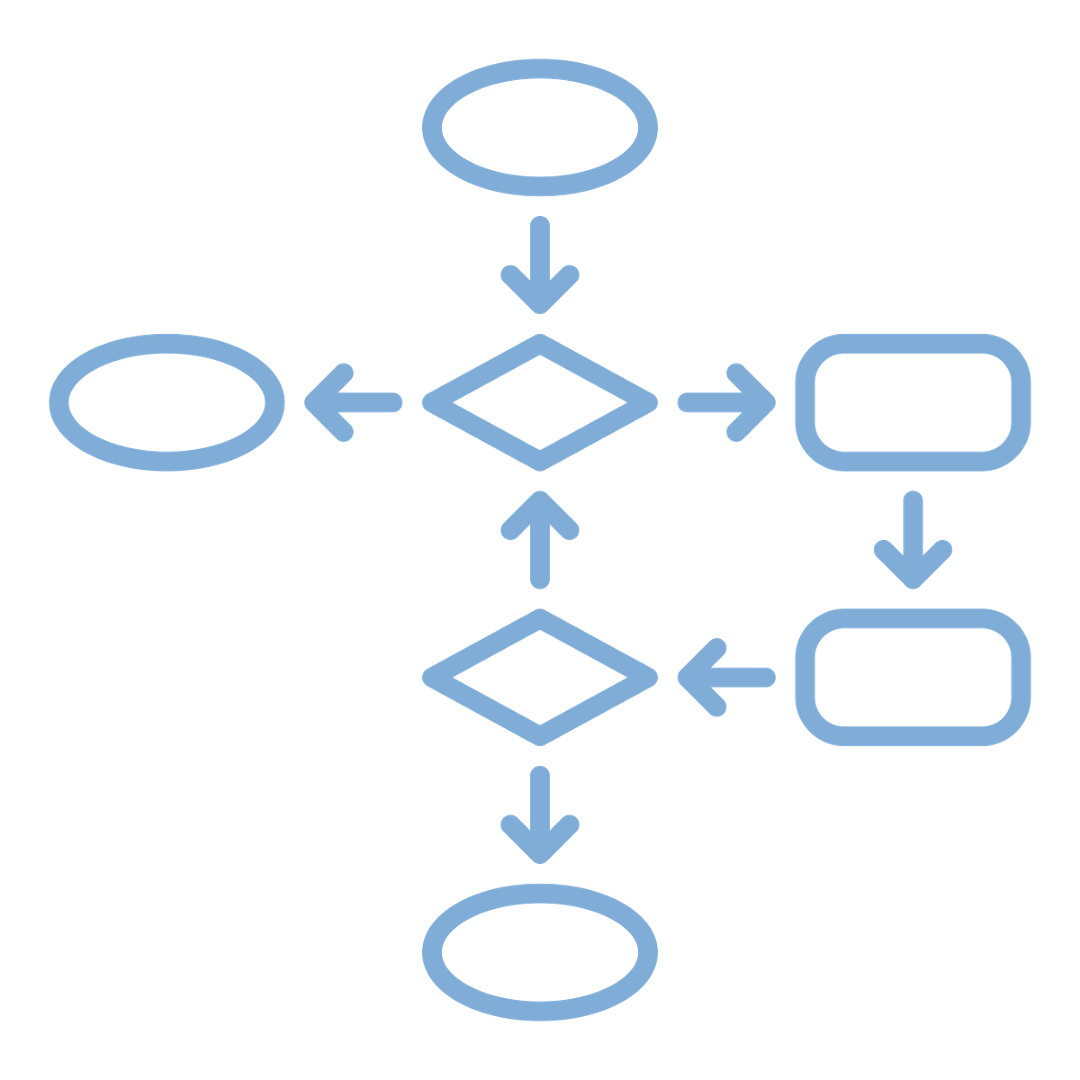 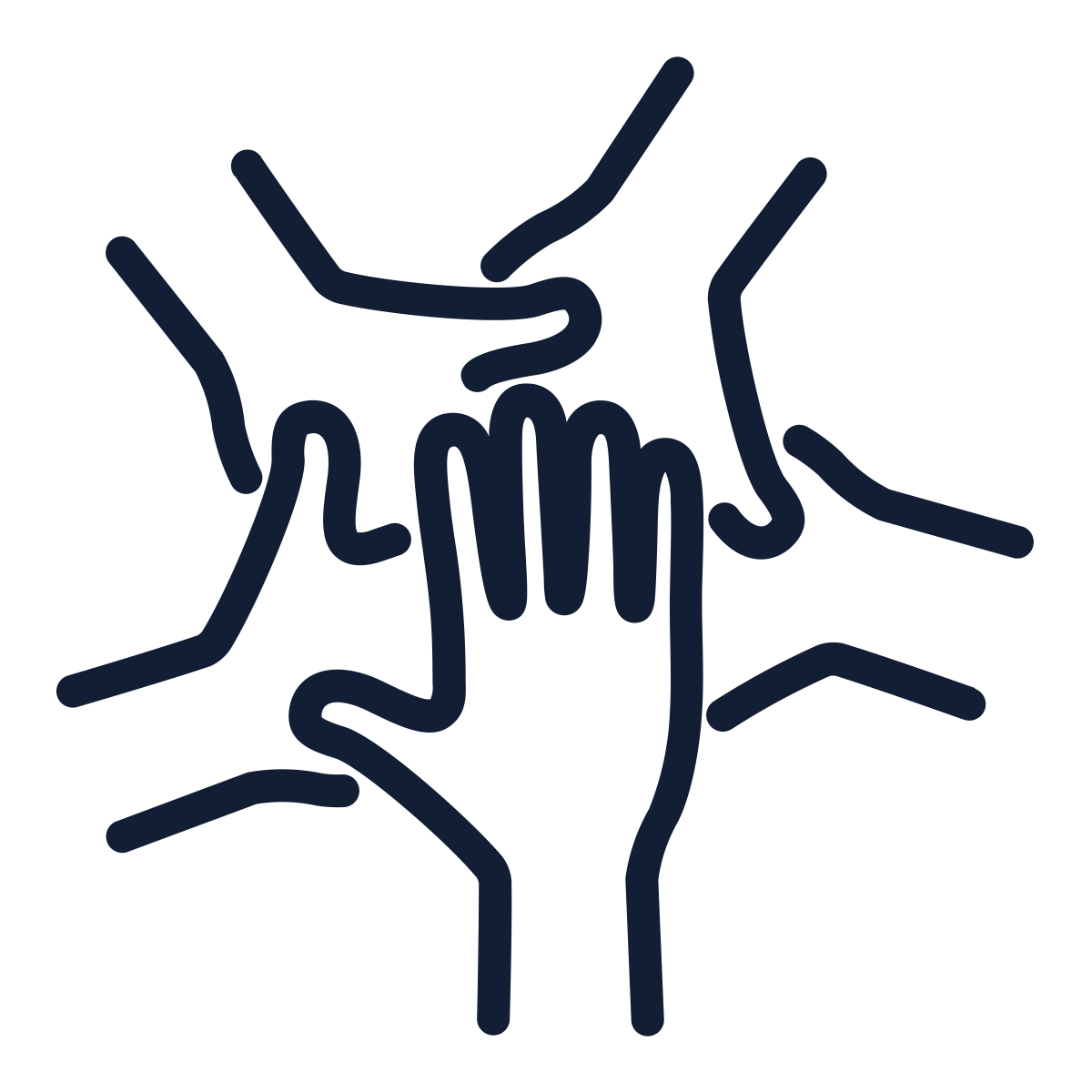 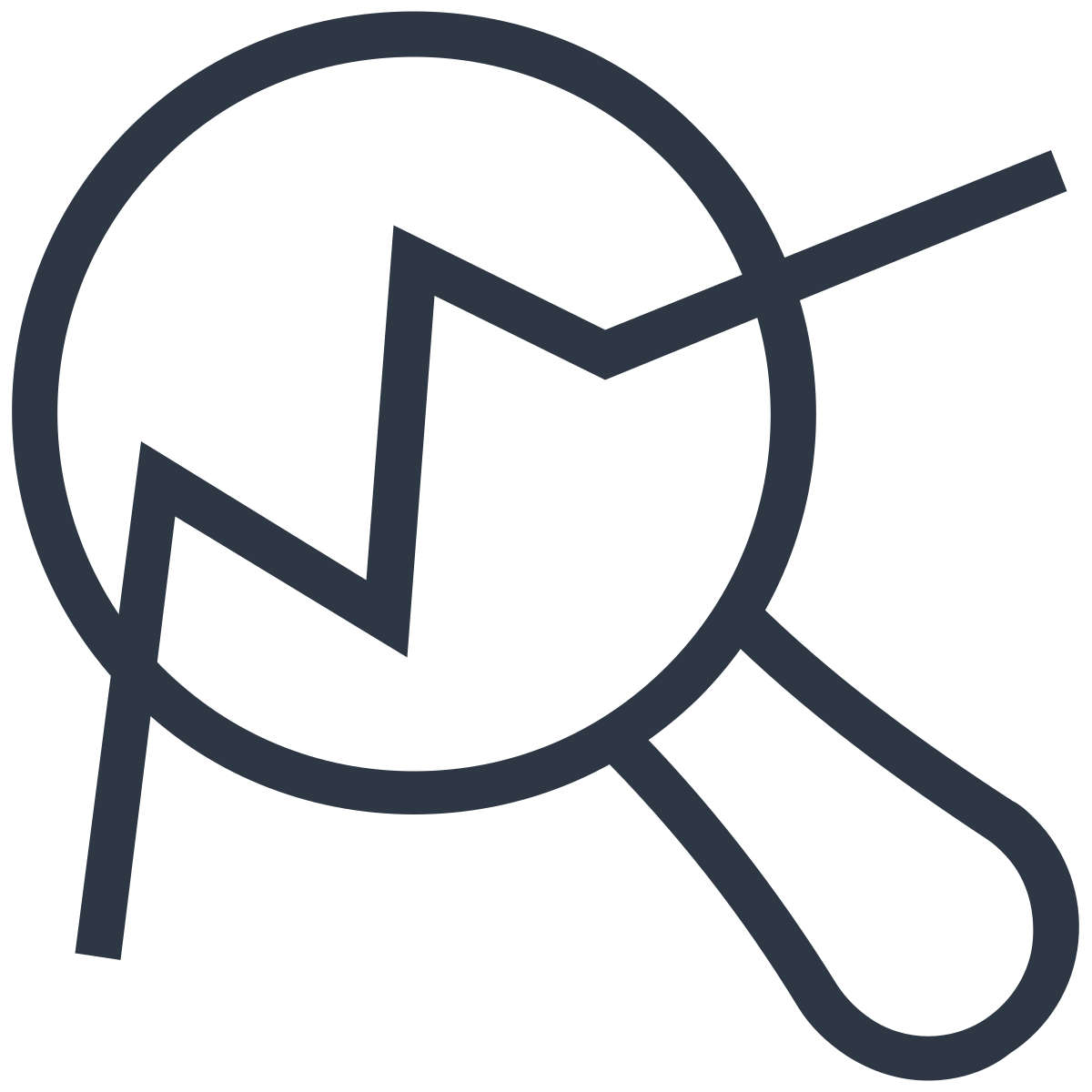 Stratified sociodemographic data & intentional comparator groups
Identifies & names root causes of inequities
Families & community partners as compensated stakeholders
Focuses on systems NOT individuals
Incorporates EQUITY into every step of a QI initiative
Reichman, V., Brachio, S. S., Madu, C. R., Montoya-Williams, D., & Peña, M.-M. (2021). Using rising tides to lift all boats: 
Equity-focused quality improvement as a tool to reduce neonatal health disparities. Seminars in Fetal and Neonatal Medicine.
SLEEP WELL: IMPROVING SAFE INFANT SLEEP PRACTICES IN THE NICU TO REDUCE INFANT DEATH AFTER DISCHARGE
Data Collection and Analysis
EPIC Order Sets, Crib Cards
- Crib Audits
- DEFINE Surveys
SSP videos and other materials
- EPIC order set for all admitted infants
- Crib card creation and implementation for all admitted infants
- Qualitative interviews with parents and staff to inform development of educational materials
- Creation of materials
- Integration of materials into SSP and discharge teaching
Sept 2023- Feb 2024
Mar 2024 – Aug 2024
Initiatives
Anschutz + Colorado Springs Partnership

Policy Update & Alignment

Nursing Education

Epic Order

Family Facing Materials
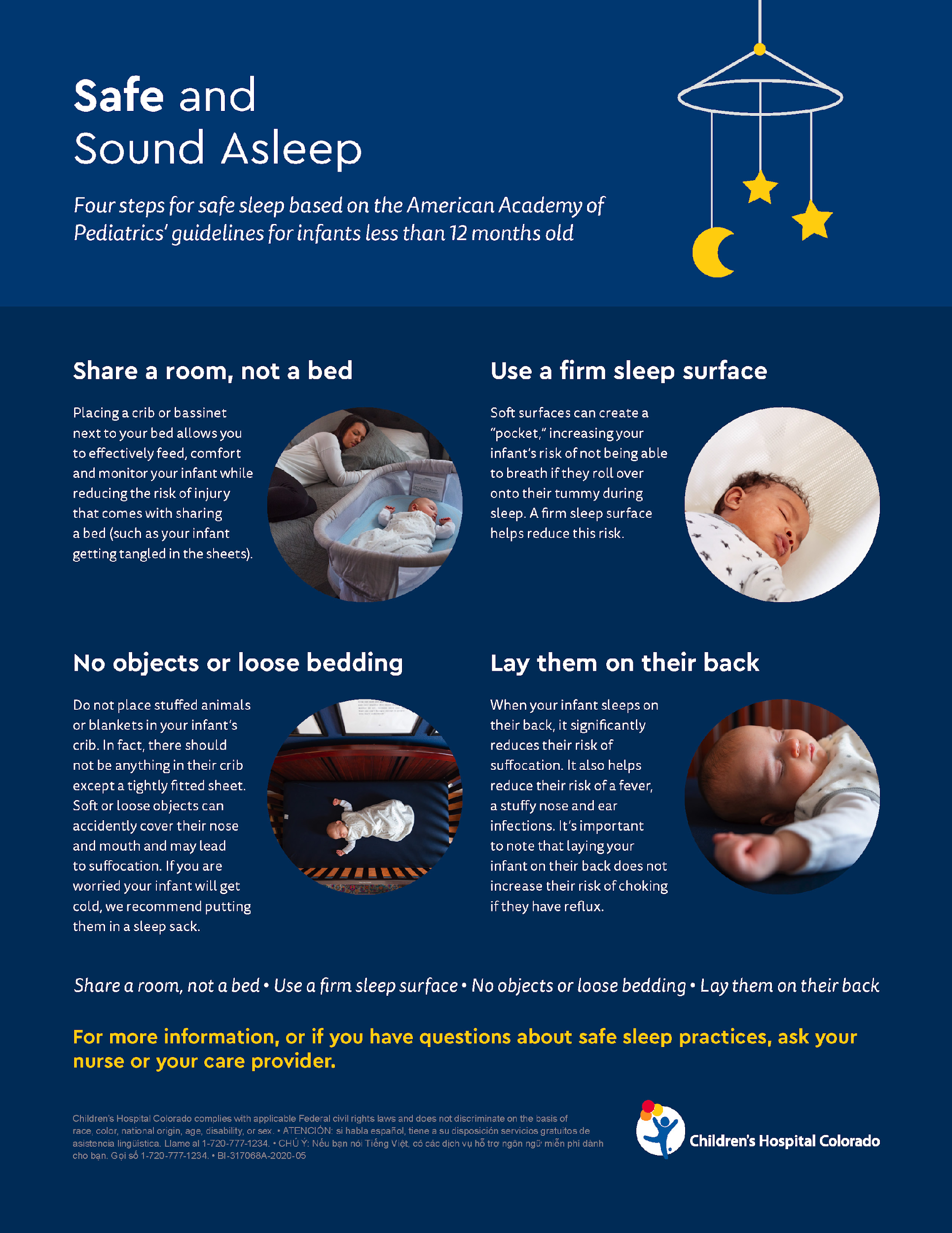 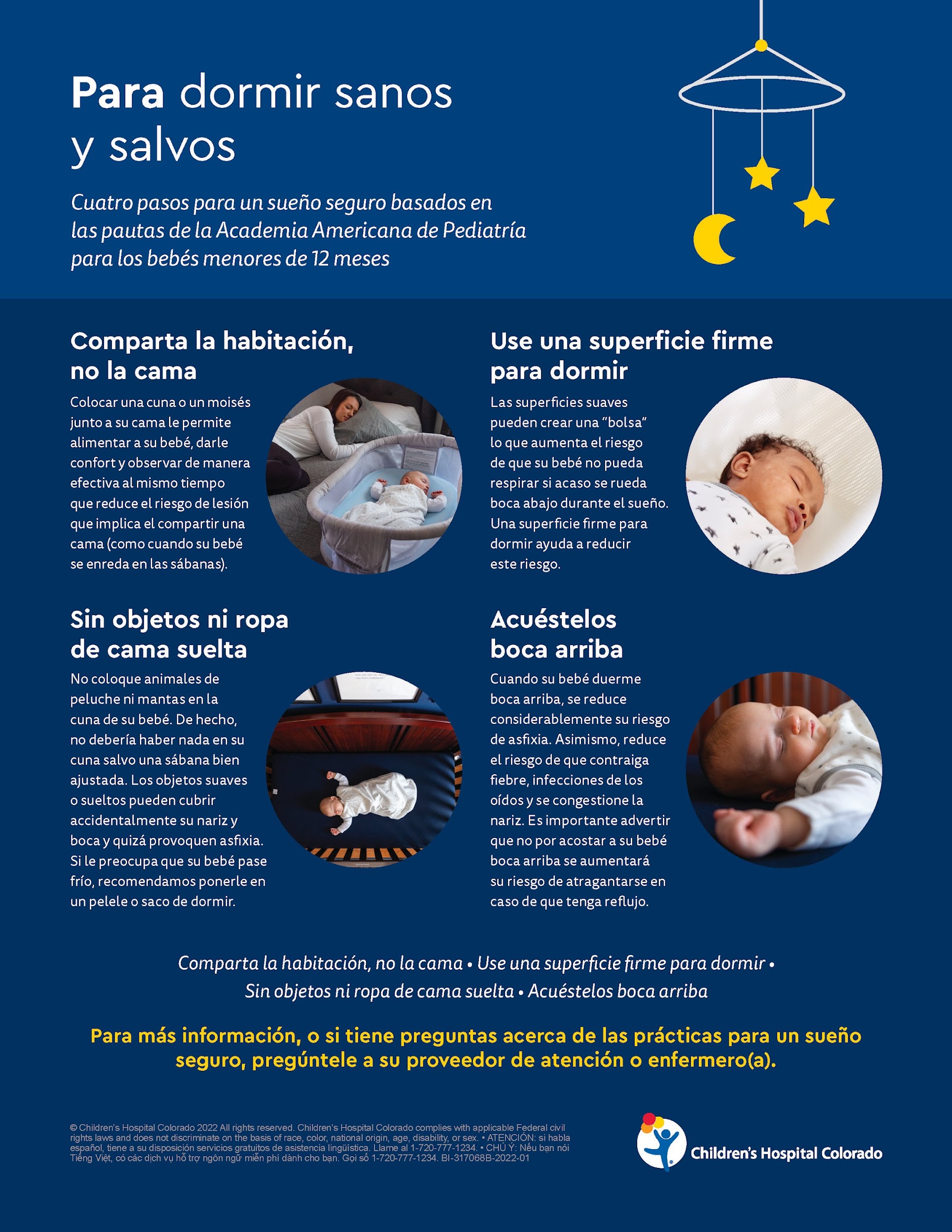 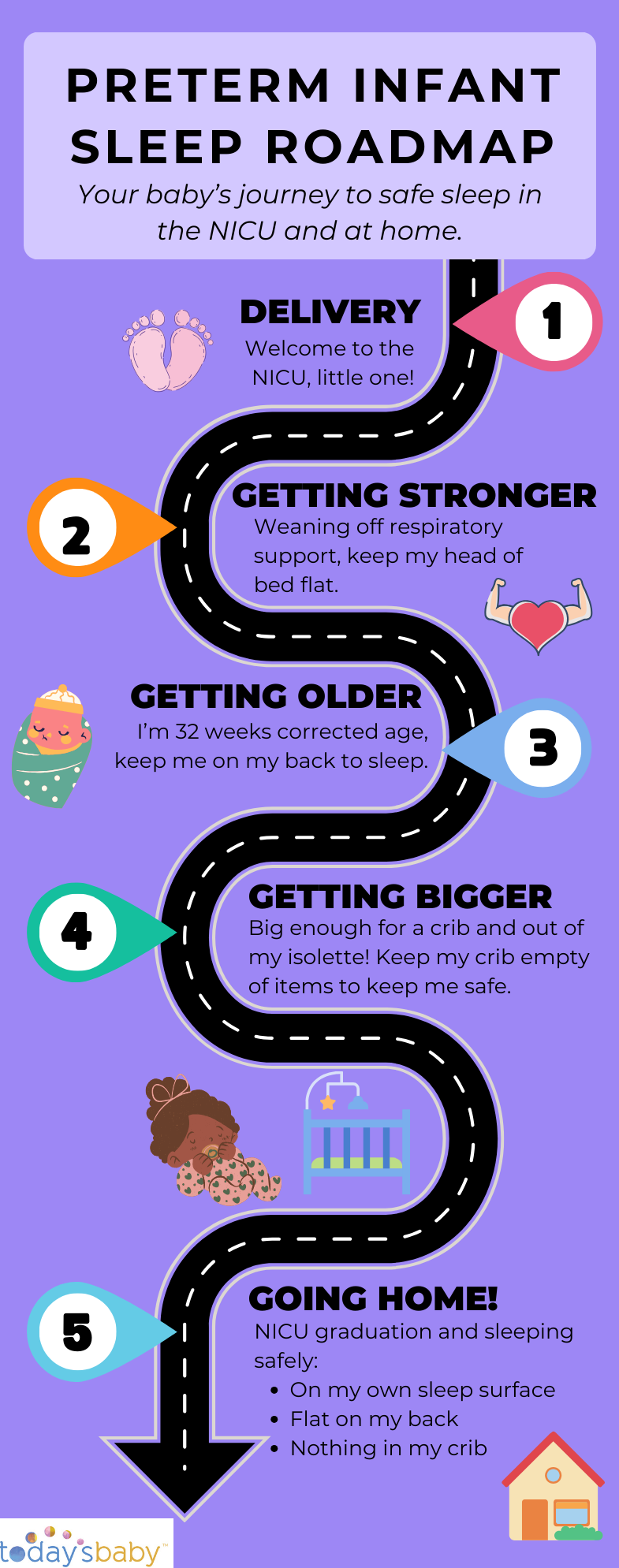 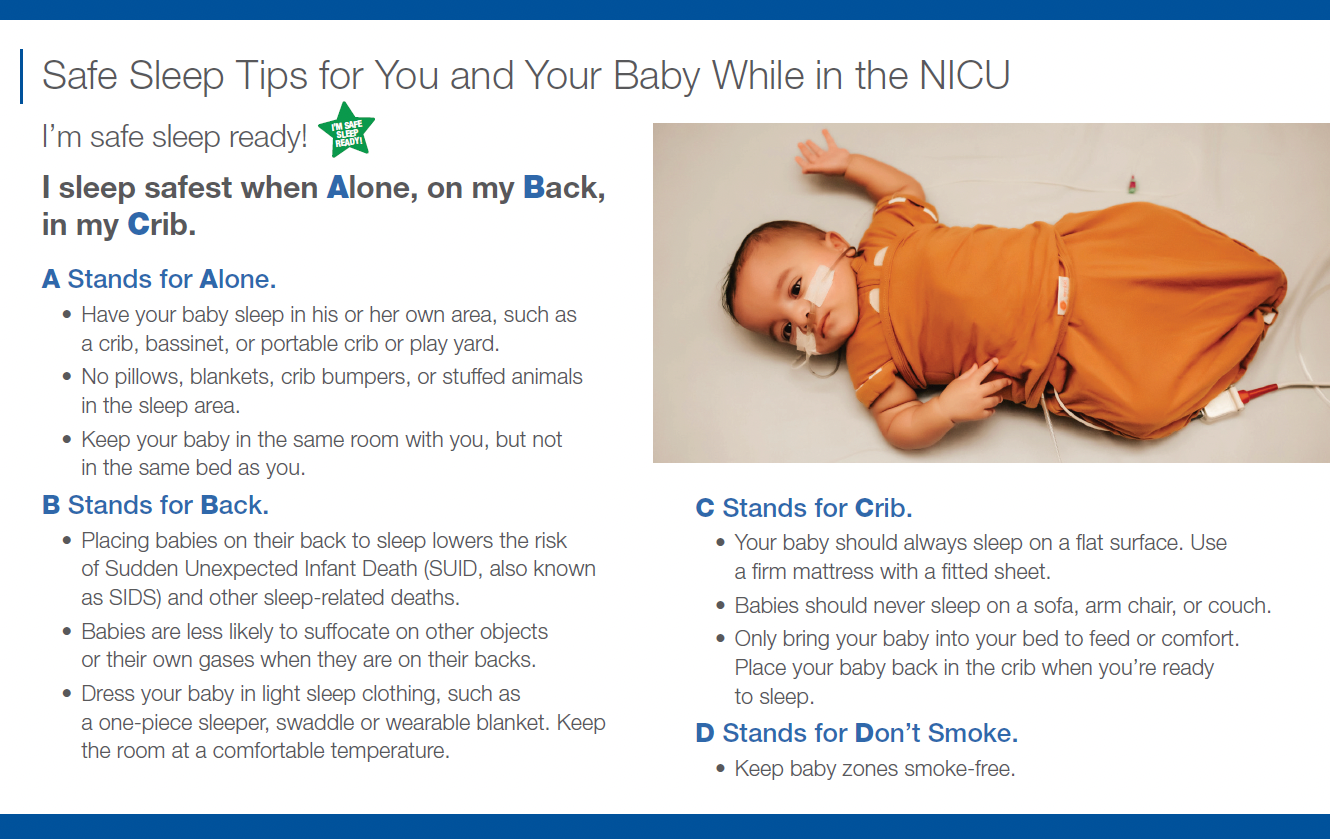 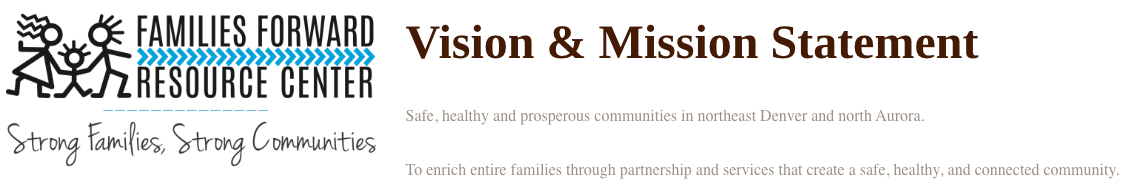 “Me, personally, I feel like the first video was almost unrealistically because it just like it was staged. It just felt staged. I’m just bein’ honest.” 

“I think that was really sugarcoated. I think when people ask me questions about birth or after birth and things like that, I’m like, “I’m gonna be completely honest with you. This is my experience, though. Everybody’s different, but I’m gonna be completely honest with you.” I think, like they said, the videos are unrealistic and sugarcoated.”

“The other thing I didn’t see that there was single parents.  Everybody expect that fairy tale ending until reality once again hits and people change and yeah.” 
  
“Even in the second video, I think, we heard, “Oh. If I was frustrated, I’d pass ‘em off.” Not everybody has 
that as an  option. It’s the Pack ‘n Play or me.”
Acknowledgements
R01 NIH Research Grant (HD095060-01)
“Study of Attitudes and Factors Effecting PREterm infant care Practices (SAFE PREP)”
(PI: Parker/Hwang) 
 
Colorado Medicaid Upper Payment Limit Program (530012)
“Colorado Hospitals Substance Exposed Newborn Quality Improvement Collaborative (CHoSEN QIC)” 
(PI: Hwang) 

American SIDS Institute
“Population-based Study of Prevalence and Predictors of SUID among Preterm Infants”
(PI: Hwang) 

R01 NIH Research Grant (HD064595)
“Child Health after Assisted Reproductive Technology (ART): A Population-Based Study”
(PI: Stern/Diop)
DEFINE Colorado
Stephanie Bourque
Shannon Brinker
Victoria Del Valle
Emily Fawaz
Kathleen Hannan
Madoka Hayashi
Meg Kirkley
Mary Laird
Tina Fisher
Elizabeth Schierholz
Blair Weikel
CHOSEN QIC
Stephanie Bourque
Lauren Bruns
Rebecca Guigli
Laurie Halmo
Danielle Smith
Blair Weikel
Colleen Wheeler
Erica Wymore
CPCQC
Katie Breen
Brace Gibson
Rebecca Alderfer
Illuminate Colorado
Jillian Fabricius
Jade Woodard
CUSOM, Neonatology
Randy Wilkening
Susan Niermeyer
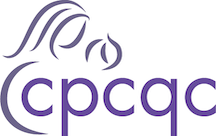 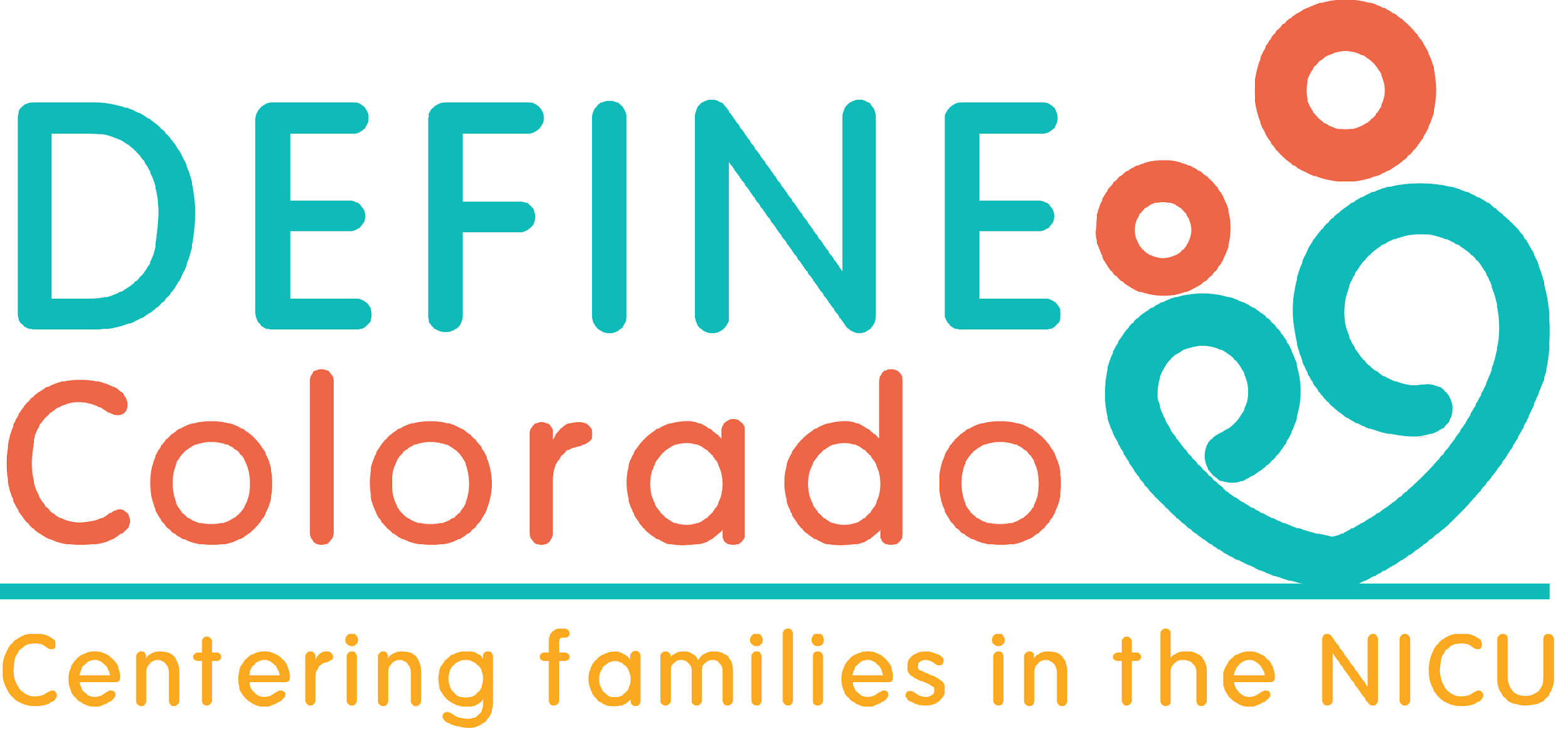 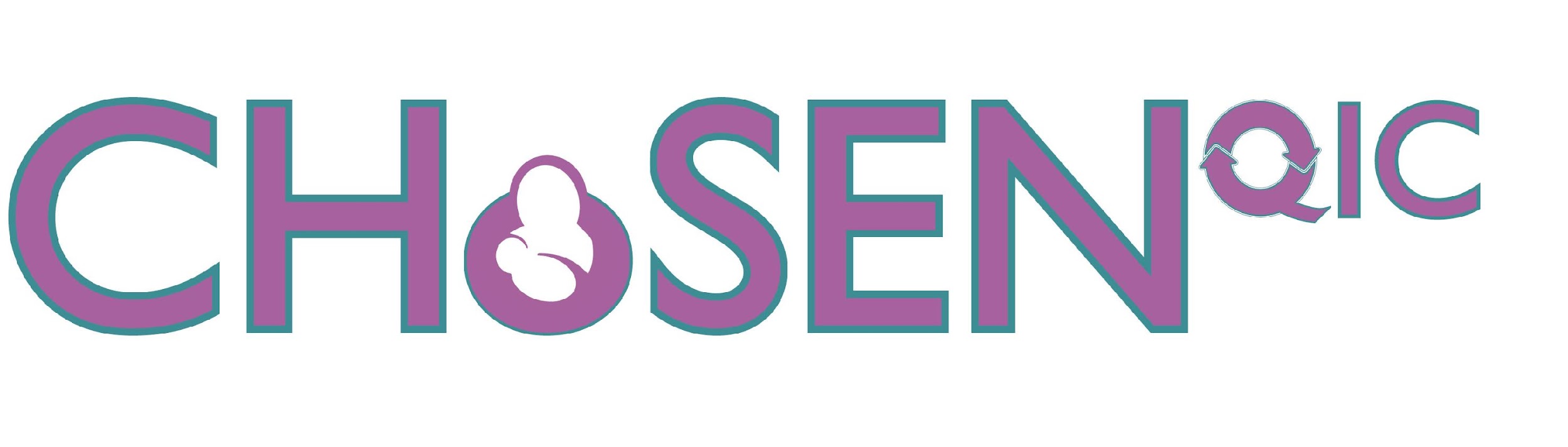 Thank You